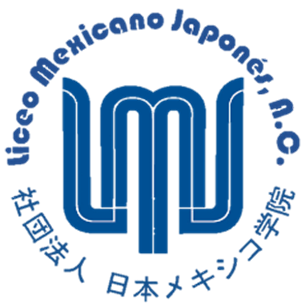 Liceo Mexicano Japonés, A.C.
Preparatoria
Clave 1231
Proyecto dirigido al 6° año de preparatoria
Equipo:10
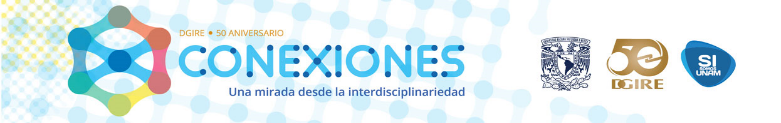 Ciclo escolar 2018-2019
Fecha de inicio: 14 de septiembre del 2018

Fecha de término: 5 de mayo del 2019
Título del  proyecto
La Violencia en México en sexenios 2006 a 2018
Índice
1. Interdisciplinariedad
2. Fotografías de sesiones
3. Fotografía de organizador gráfico
4. Justificación de proyecto
5. Objetivo general del proyecto
6. Objetivos específicos por asignatura
7. Preguntas generadoras
8. Temas y productos propuestos
9. Planeación general
10. Planeación por sesión
11. Evaluación
12. Reflexión grupo interdisciplinario
13. Organizador gráfico
14. AME general
15. Estructura general de la planeación
Índice
15. Elaboración del proyecto
         15.1 Actividad de inicio
         15.2 Actividad de desarrollo
         15.3 Actividad de cierre
16. Evidencias
17. Evaluación y herramientas de aprendizaje
18. Infografía
19. Reflexiones personales
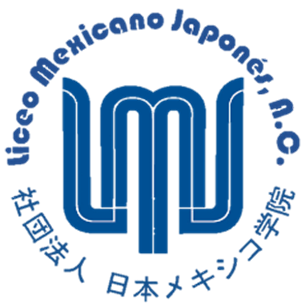 C.A.I.A.C. Conclusiones Generales (Cont.)
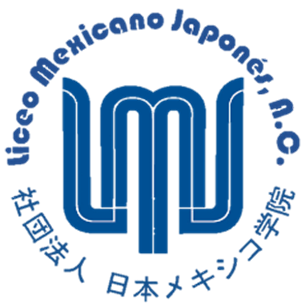 C.A.I.A.C. Conclusiones Generales (Cont.)
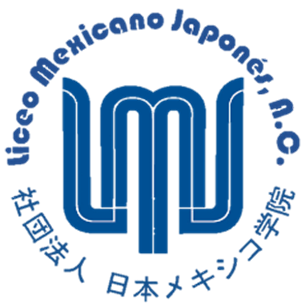 C.A.I.A.C. Conclusiones Generales (Cont.)
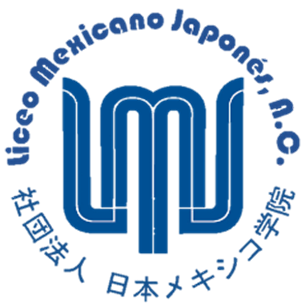 Fotografías 1ª. Reunión de trabajo
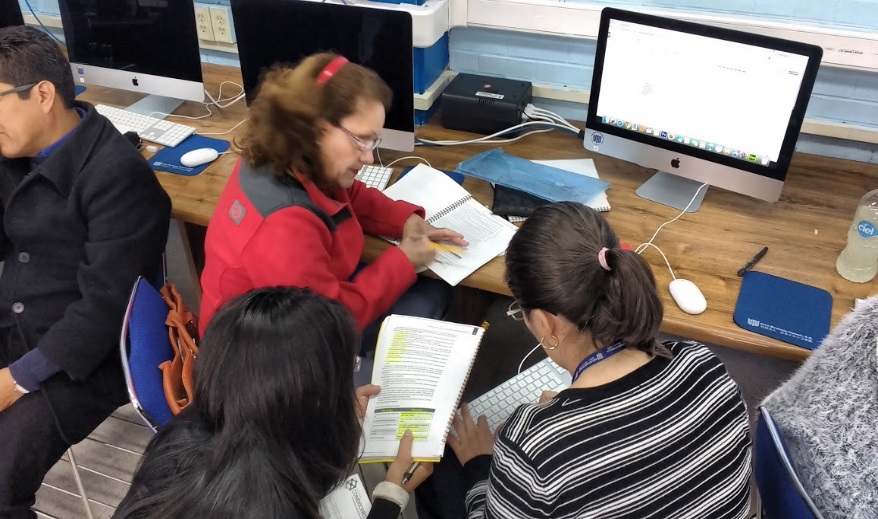 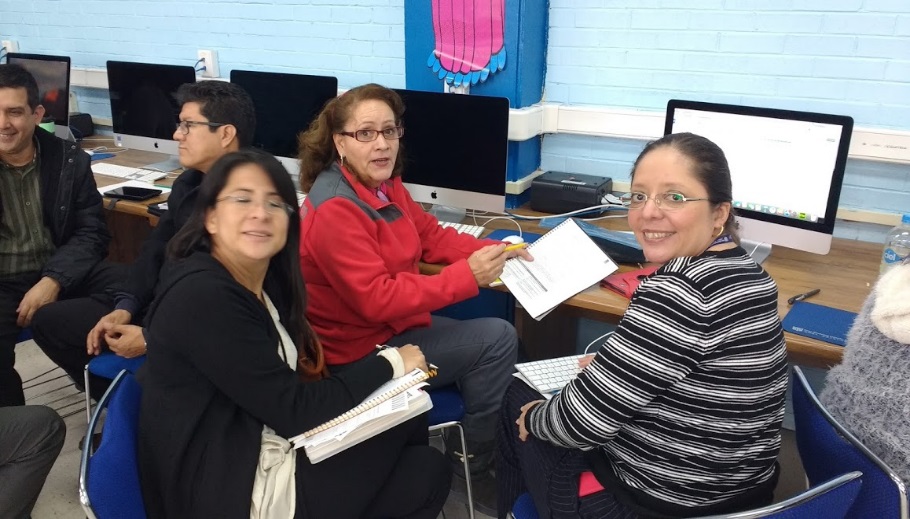 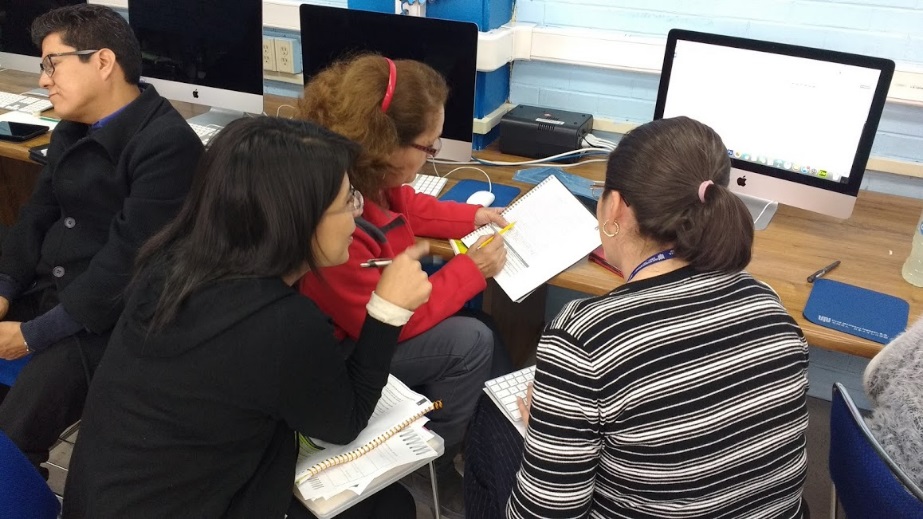 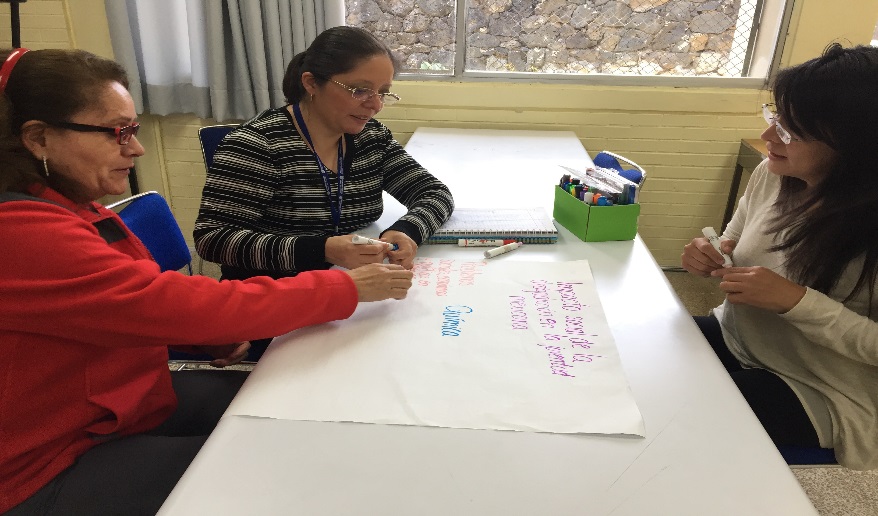 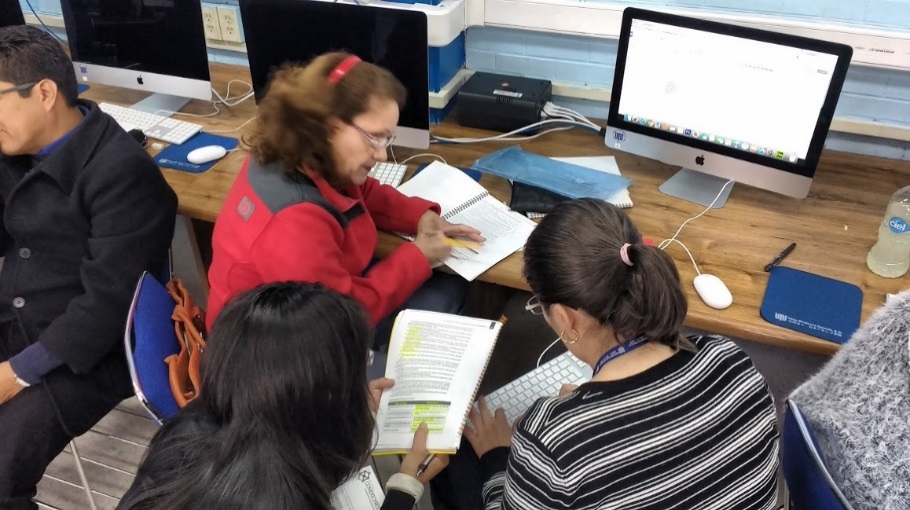 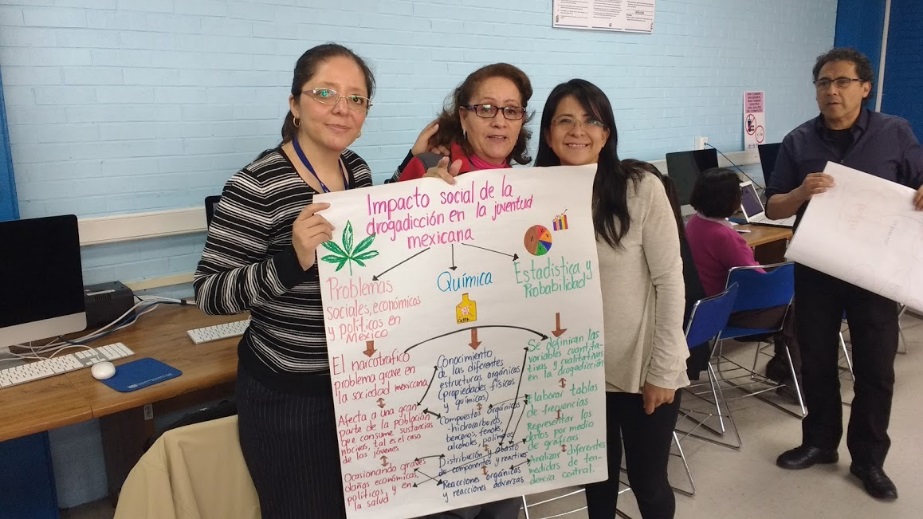 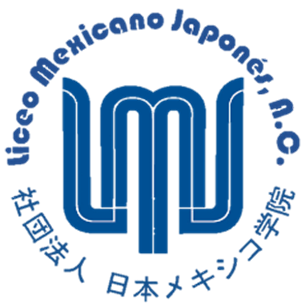 Organizador gráfico
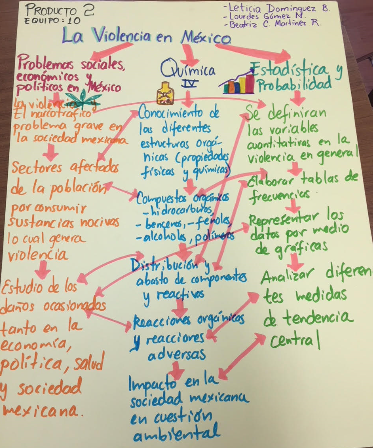 4. Organizador gráfico. Preguntas esenciales.
Existen tres tipos de preguntas:
El arte de formular preguntas
5. Organizador gráfico. Proceso de indagación.
6. A.M.E. General     (cont…)
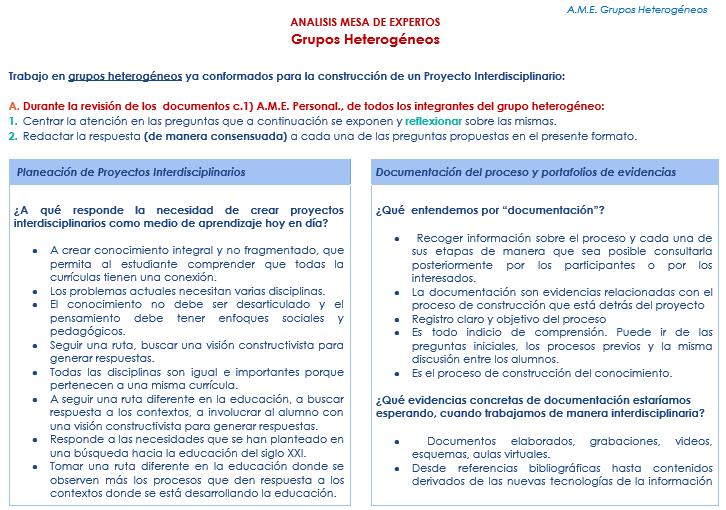 6. A.M.E. General                        cont…
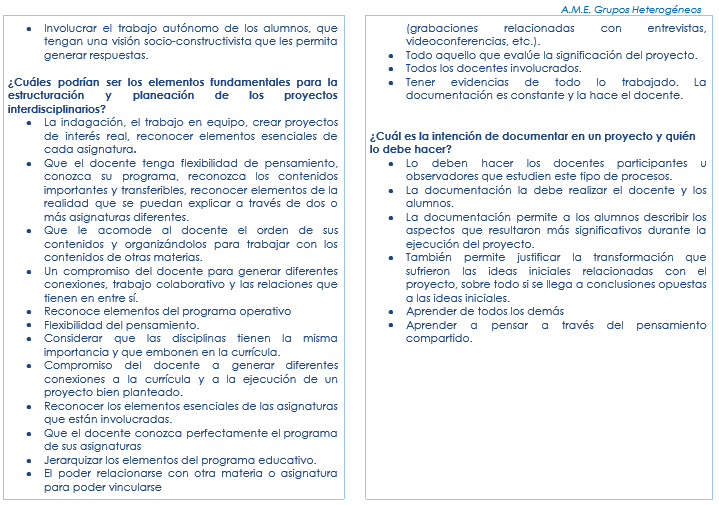 6. A.M.E. General                        cont…
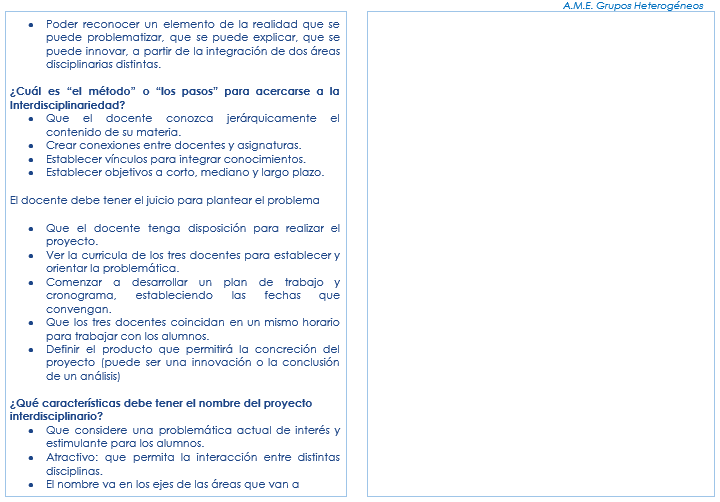 6. A.M.E. General                        cont…
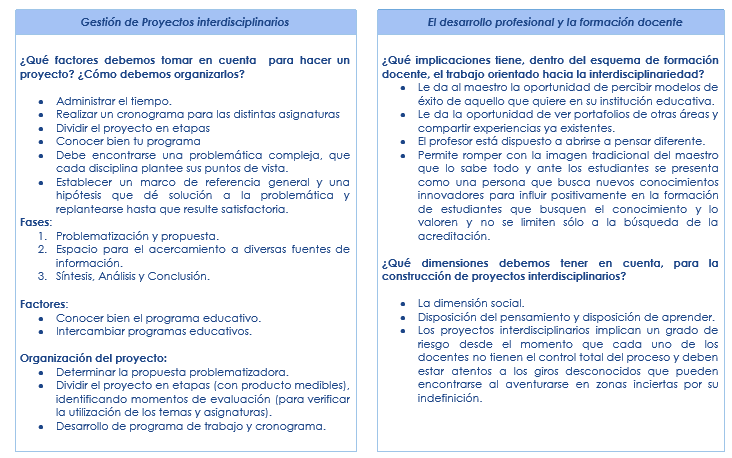 6. A.M.E. General                        cont…
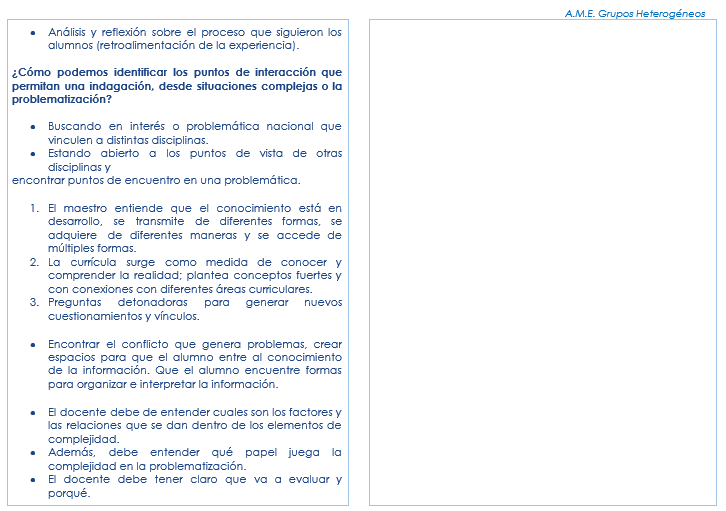 6. A.M.E. General
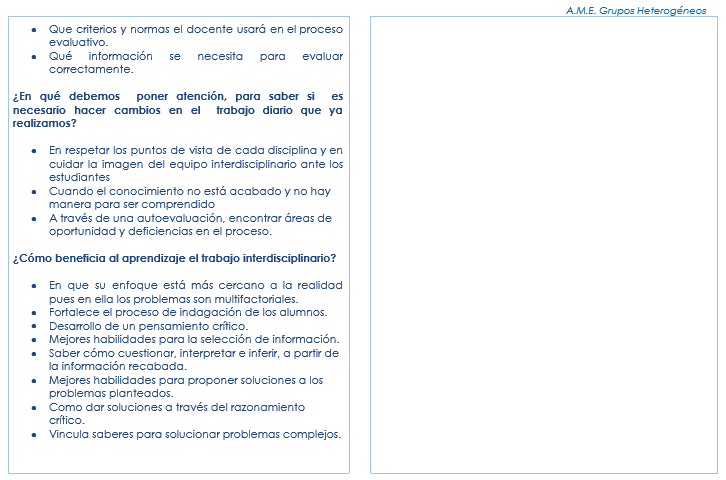 7. E.I.P. - Violencia intrafamiliar          cont...
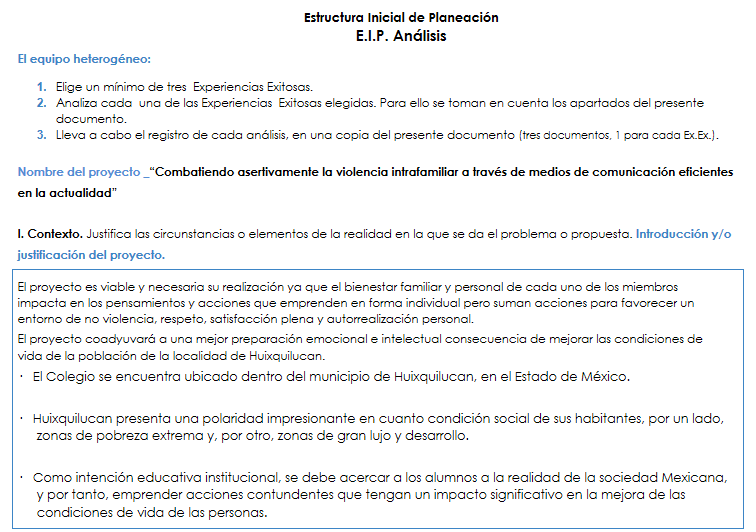 7. E.I.P. - Violencia intrafamiliar          cont...
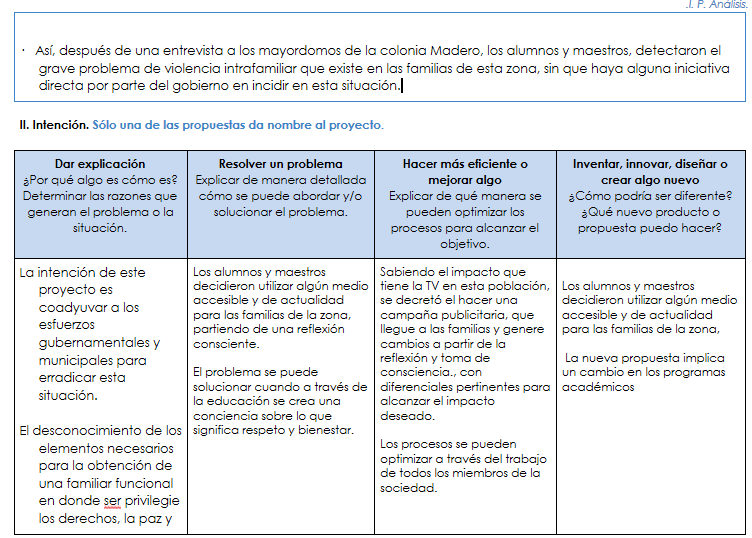 7. E.I.P. - Violencia intrafamiliar          cont...
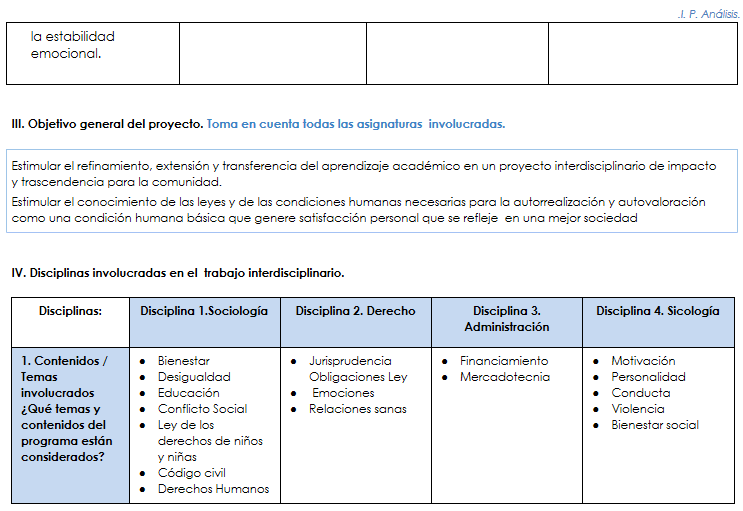 7. E.I.P. - Violencia intrafamiliar          cont...
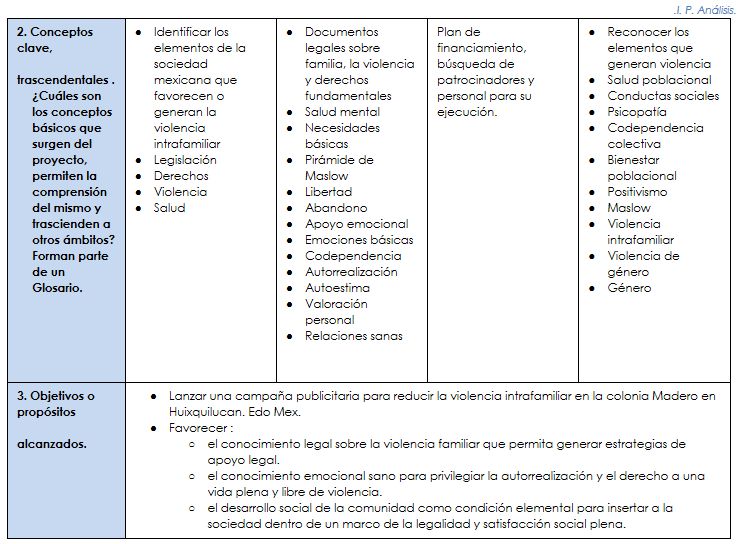 7. E.I.P. - Violencia intrafamiliar          cont...
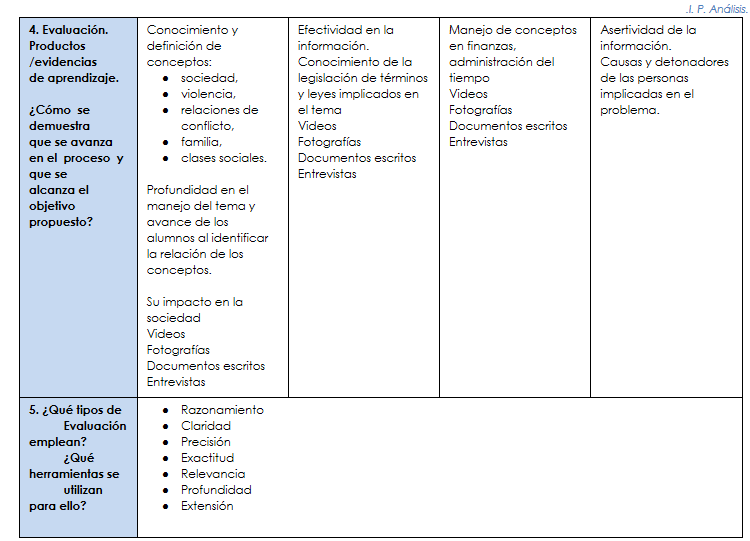 7. E.I.P. - Violencia intrafamiliar          cont...
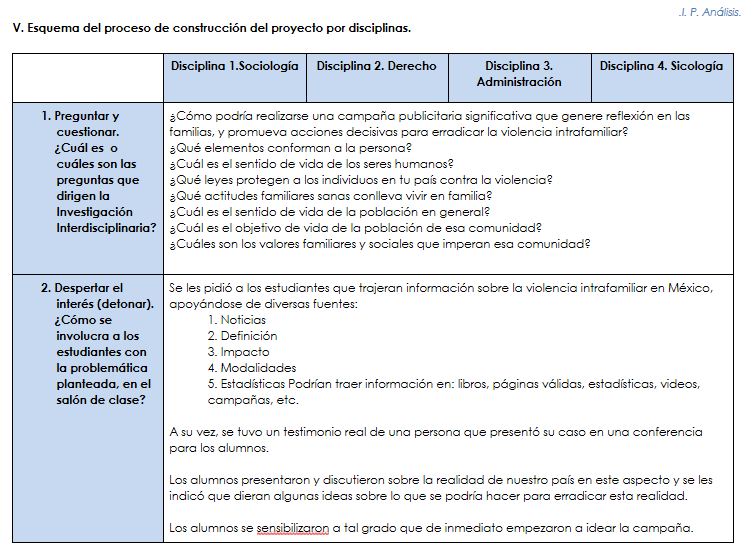 7. E.I.P. - Violencia intrafamiliar          cont...
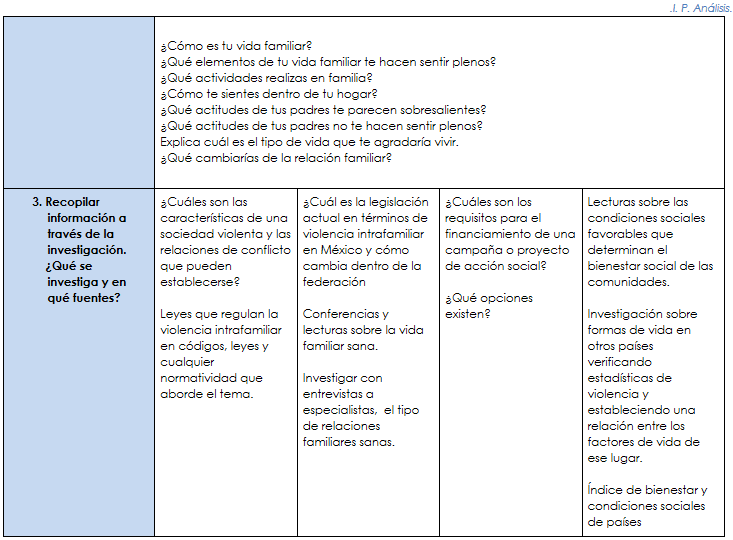 7. E.I.P. - Violencia intrafamiliar          cont...
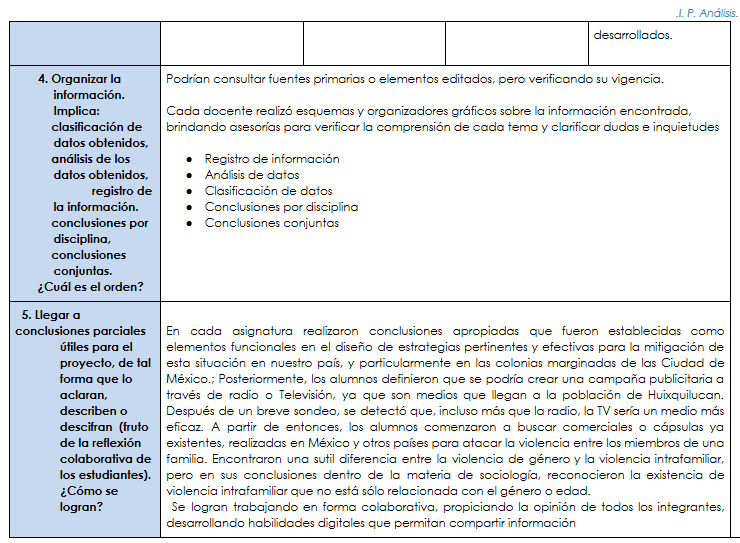 7. E.I.P. - Violencia intrafamiliar          cont...
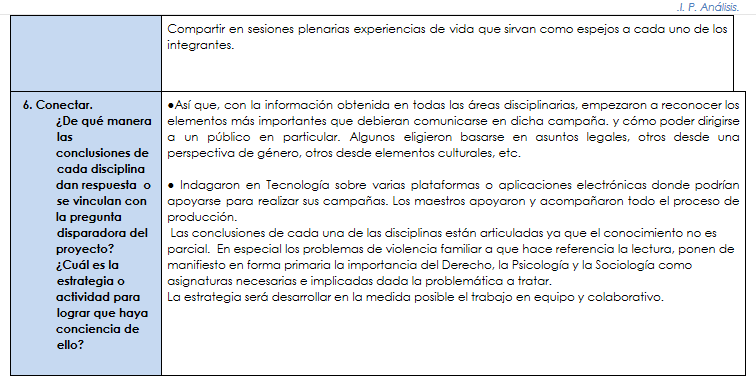 7. E.I.P. - Violencia intrafamiliar          cont...
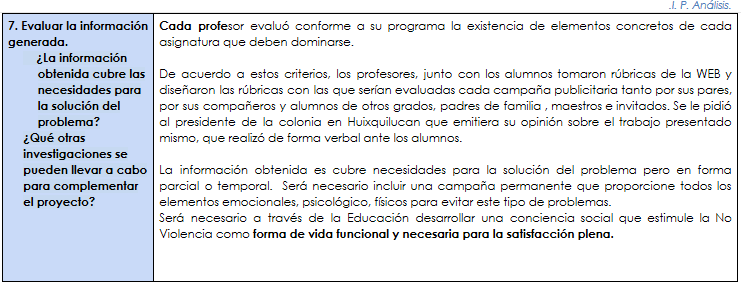 7. E.I.P. - Violencia intrafamiliar          cont...
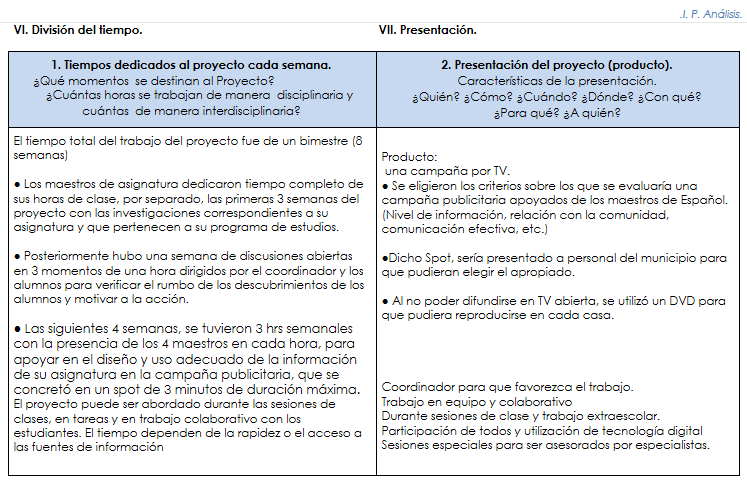 7. E.I.P. - Violencia intrafamiliar          cont...
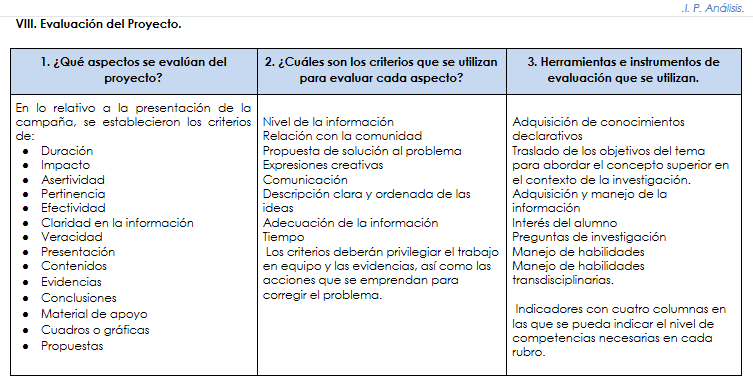 8. E.I.P. – Elaboración de Proyecto         cont...
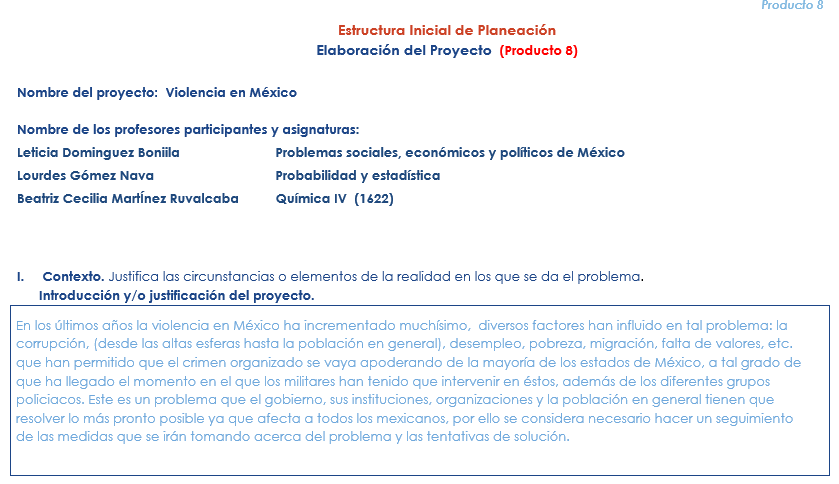 8. E.I.P. – Elaboración de Proyecto         cont...
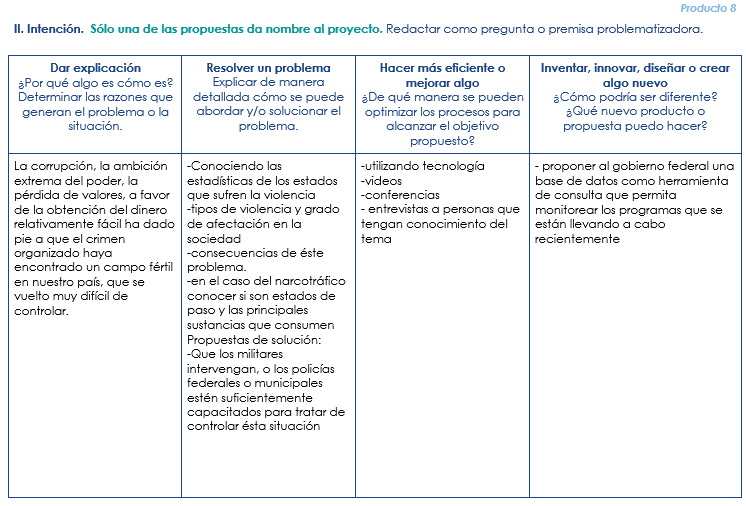 8. E.I.P. – Elaboración de Proyecto         cont...
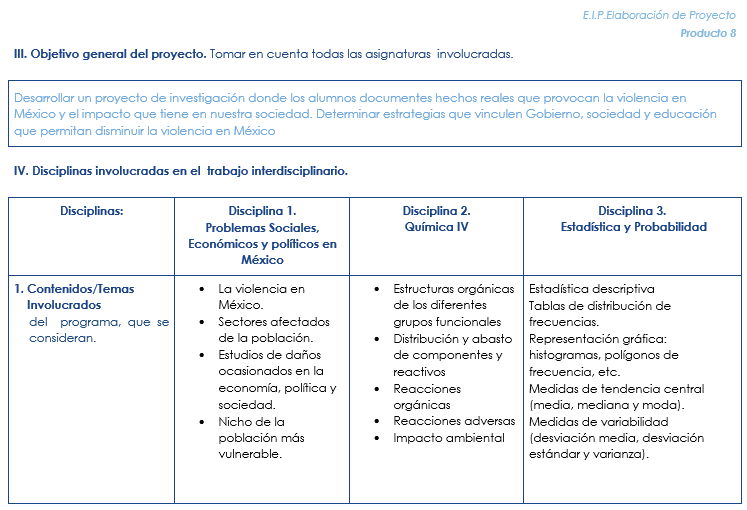 8. E.I.P. – Elaboración de Proyecto         cont...
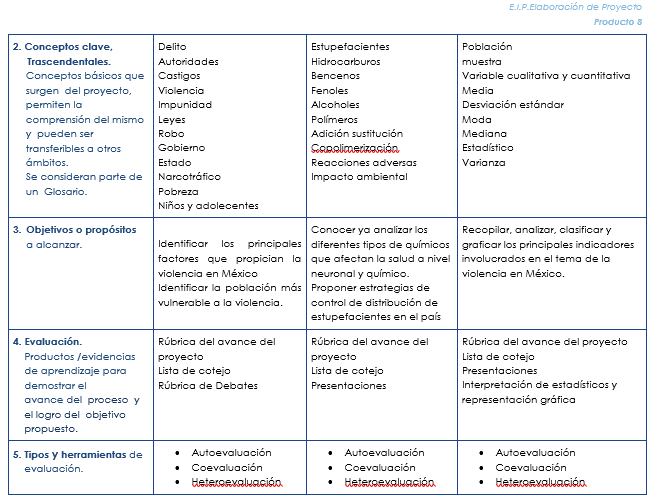 8. E.I.P. – Elaboración de Proyecto         cont...
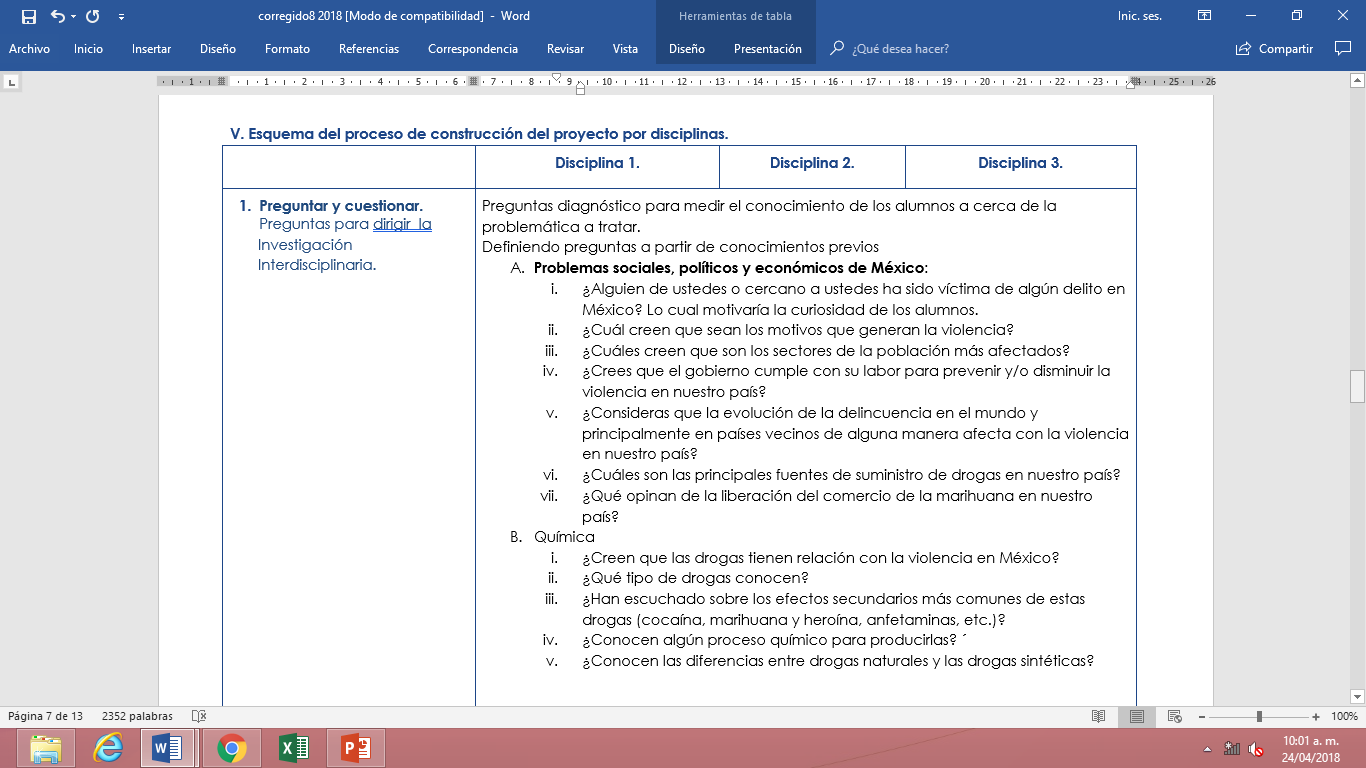 8. E.I.P. – Elaboración de Proyecto         cont...
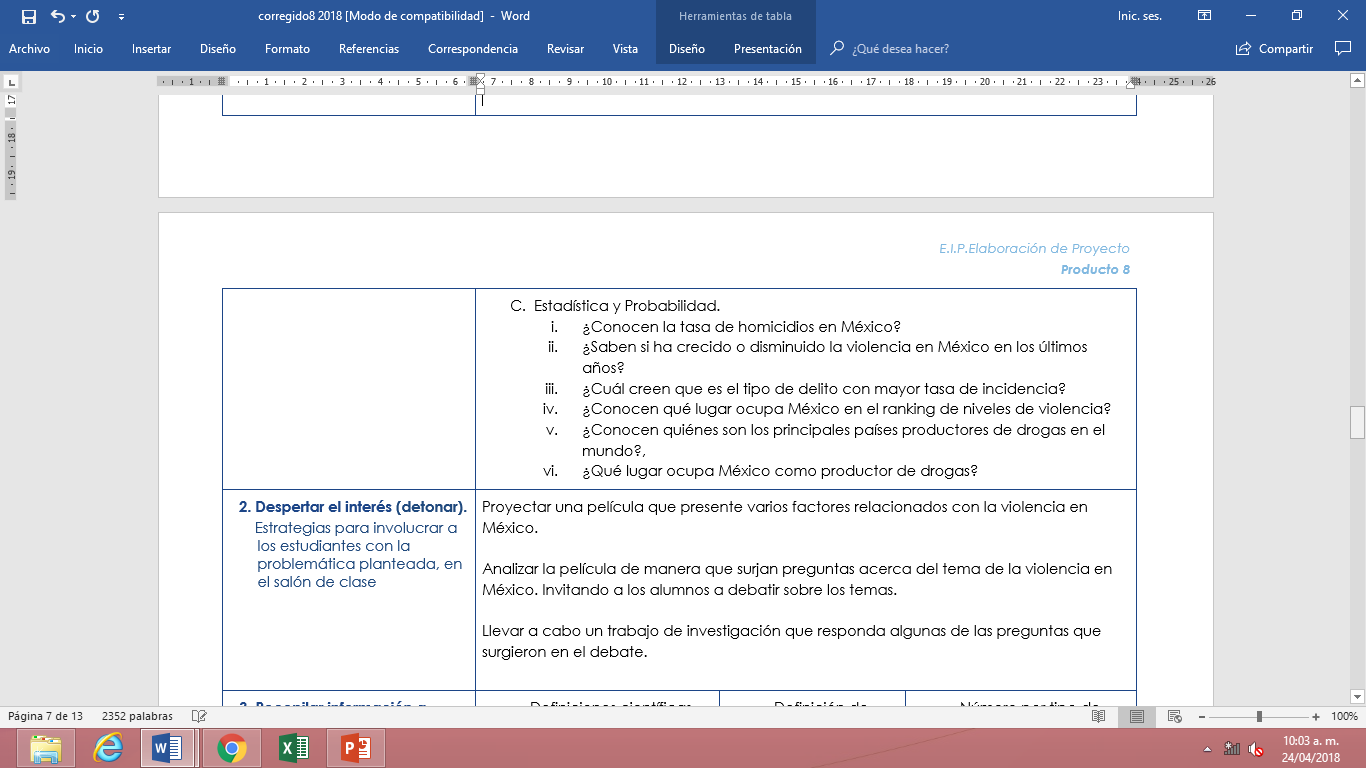 8. E.I.P. – Elaboración de Proyecto         cont...
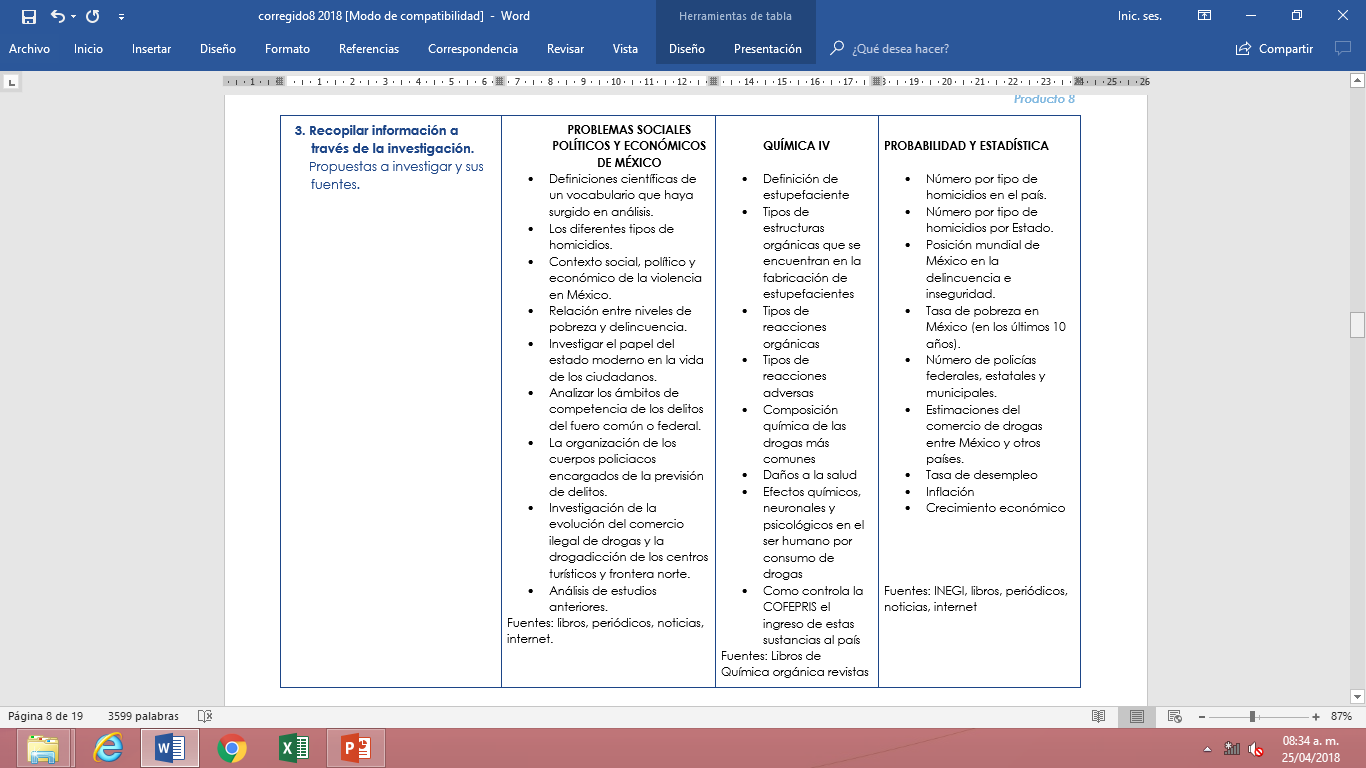 8. E.I.P. – Elaboración de Proyecto         cont...
8. E.I.P. – Elaboración de Proyecto         cont...
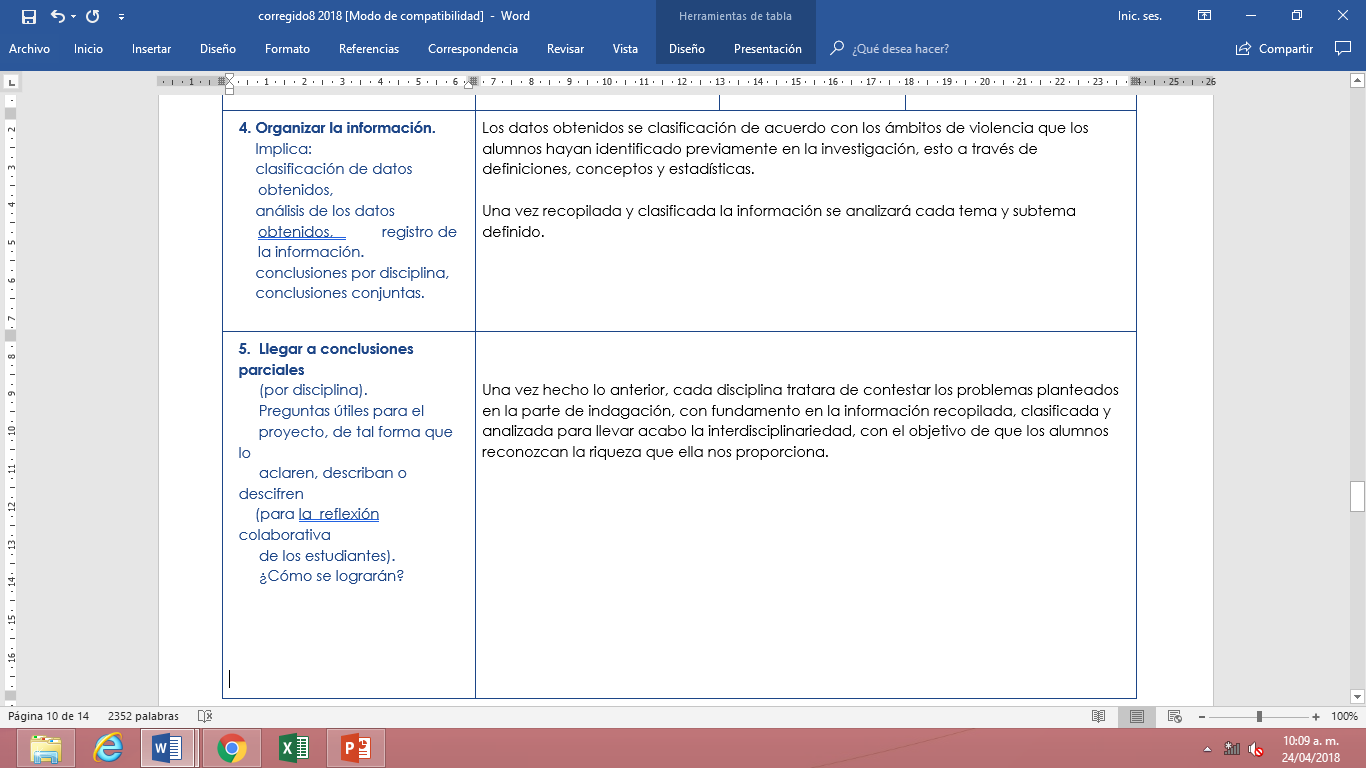 8. E.I.P. – Elaboración de Proyecto         cont...
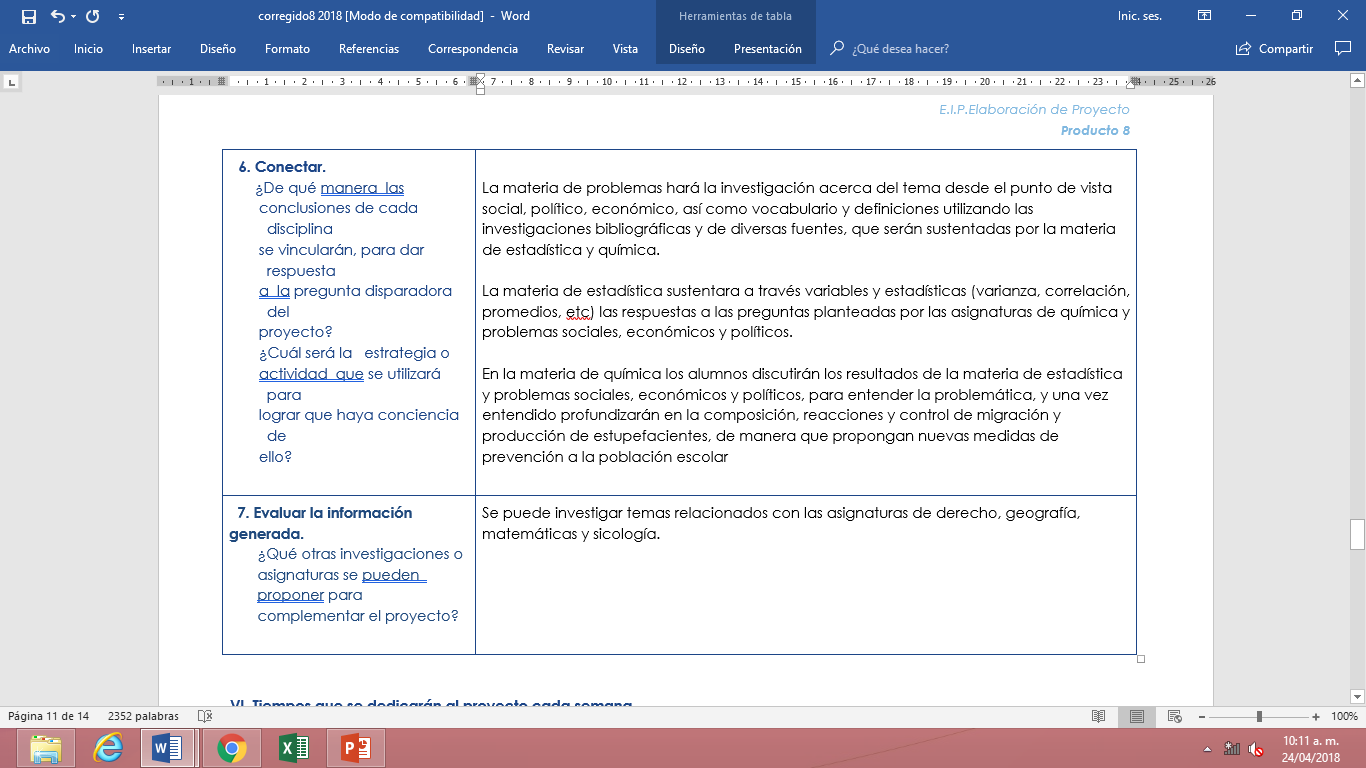 8. E.I.P. – Elaboración de Proyecto         cont...
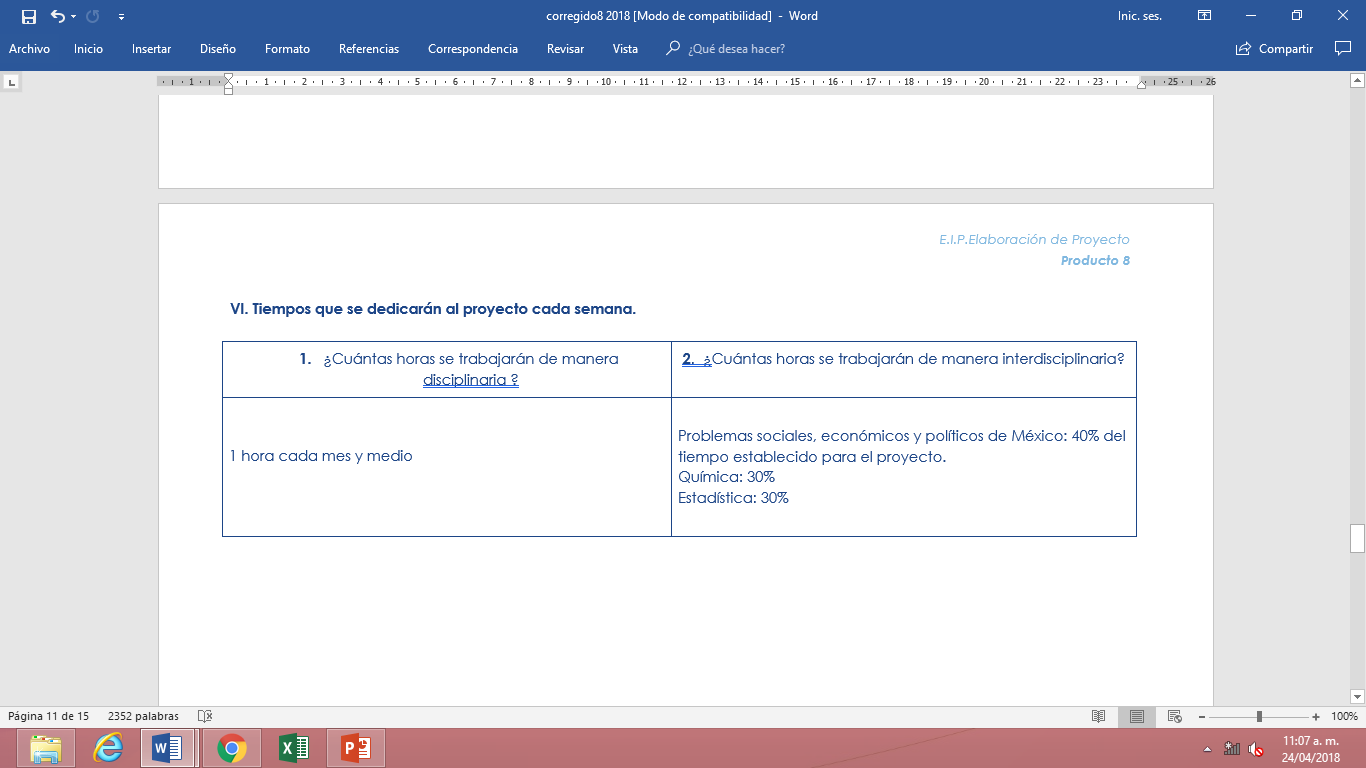 8. E.I.P. – Elaboración de Proyecto         cont...
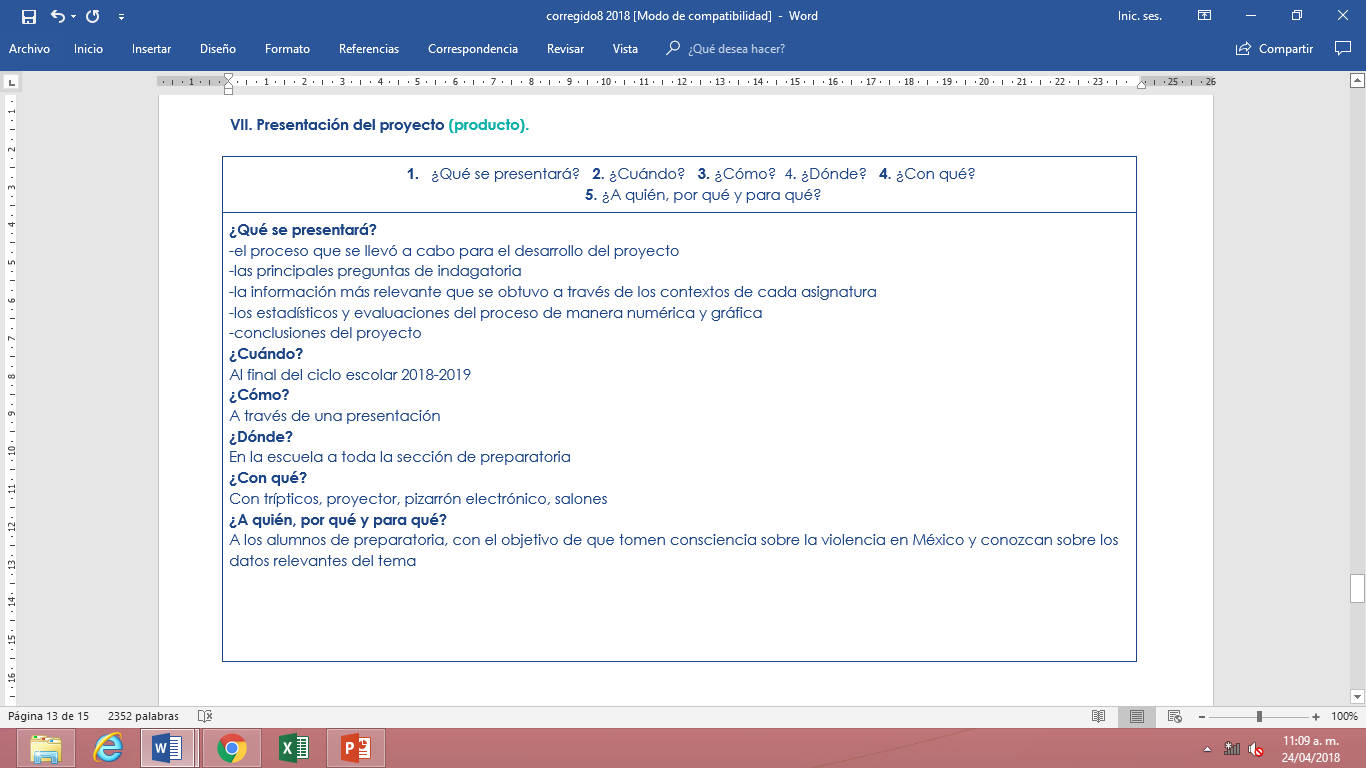 8. E.I.P. – Elaboración de Proyecto         cont...
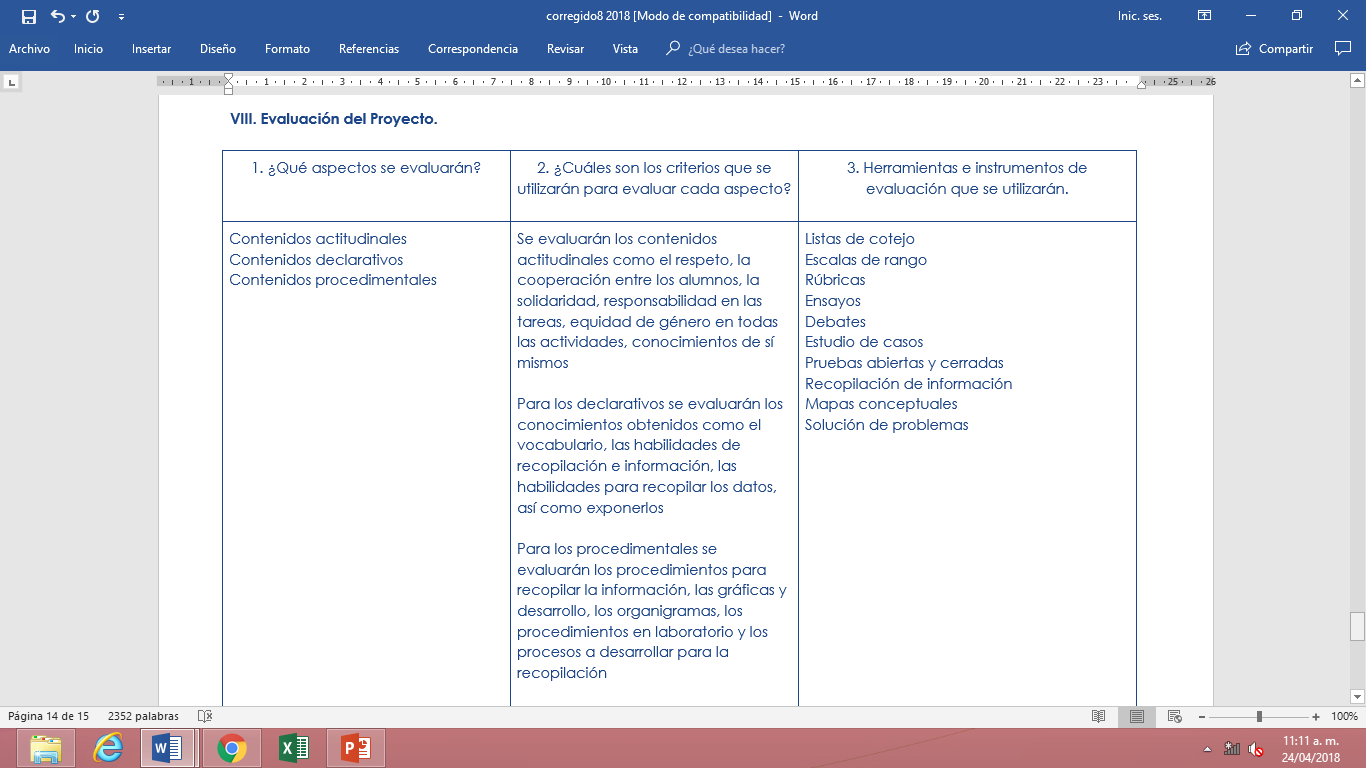 8. E.I.P. – Elaboración de Proyecto         cont...
8. E.I.P. – Elaboración de Proyecto         cont...
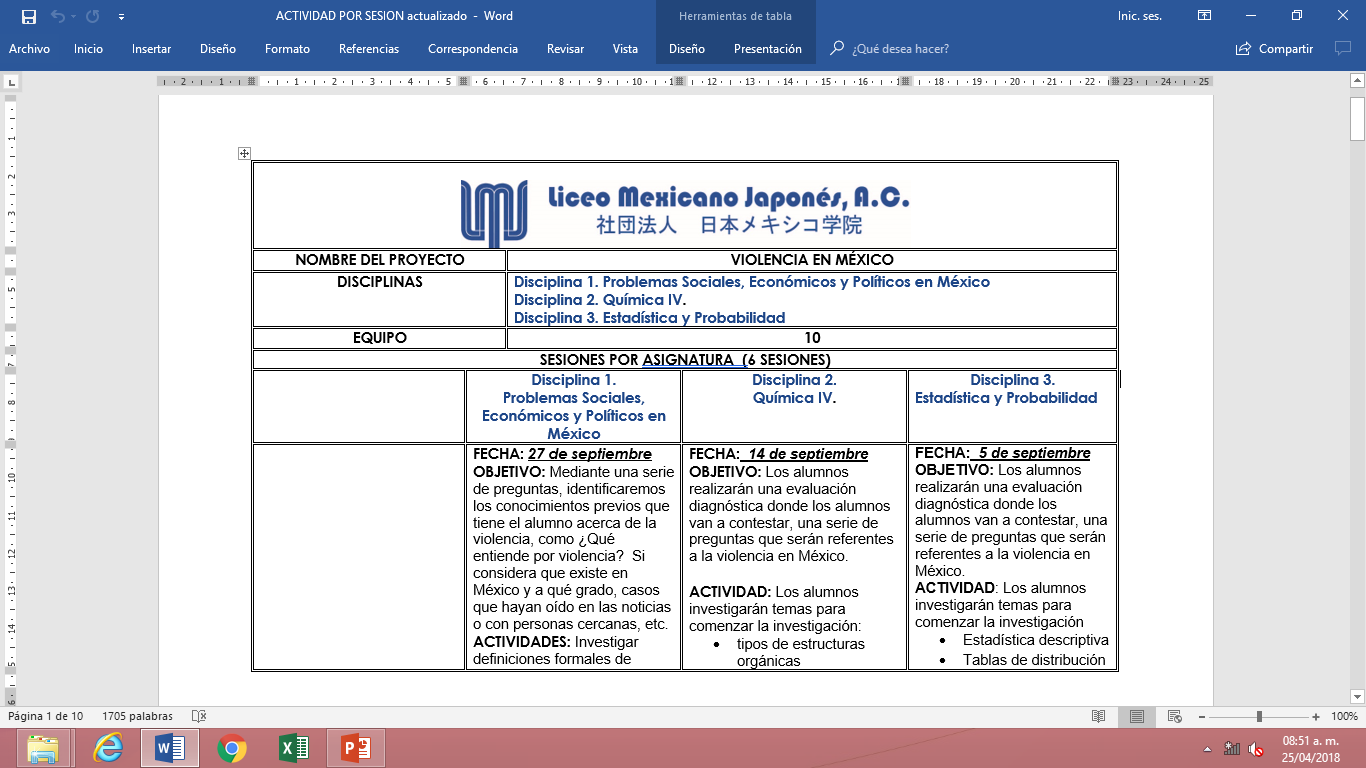 8. E.I.P. – Elaboración de Proyecto         cont...
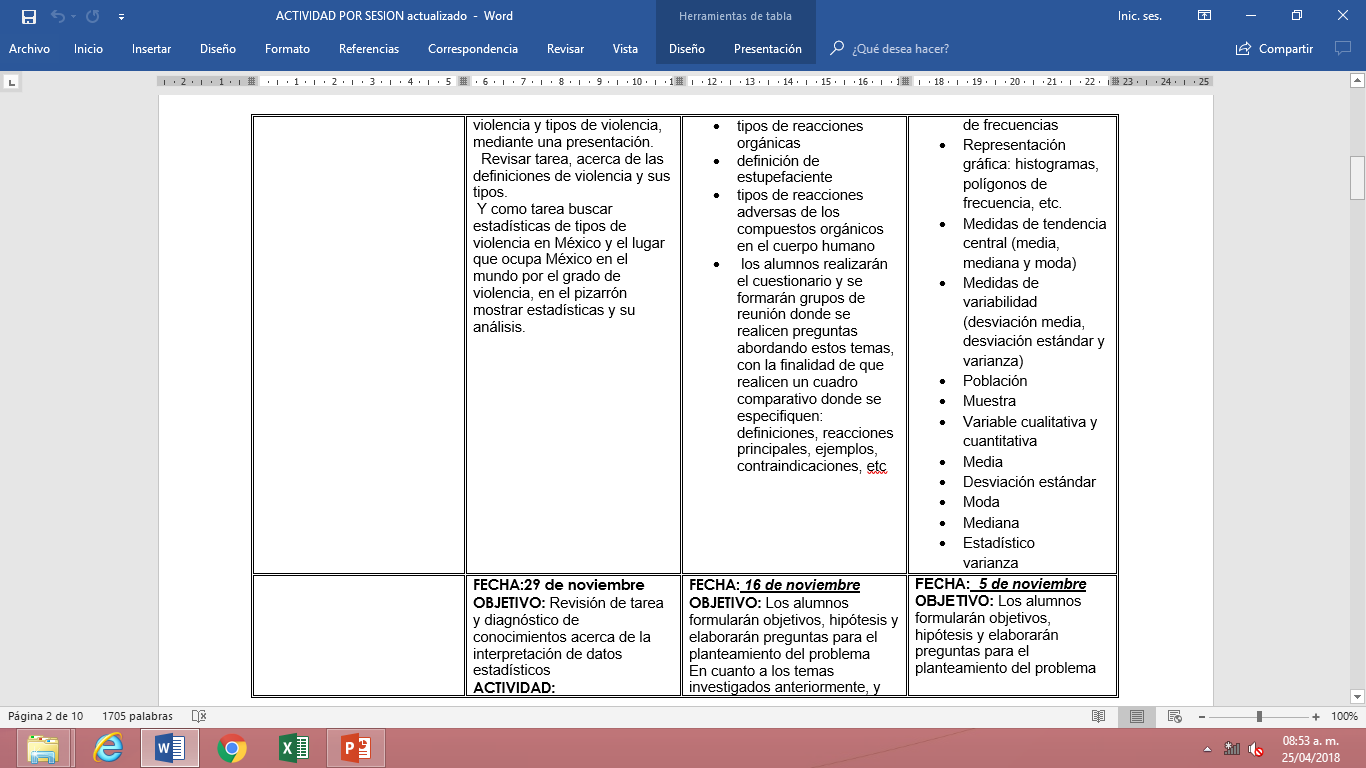 8. E.I.P. – Elaboración de Proyecto         cont...
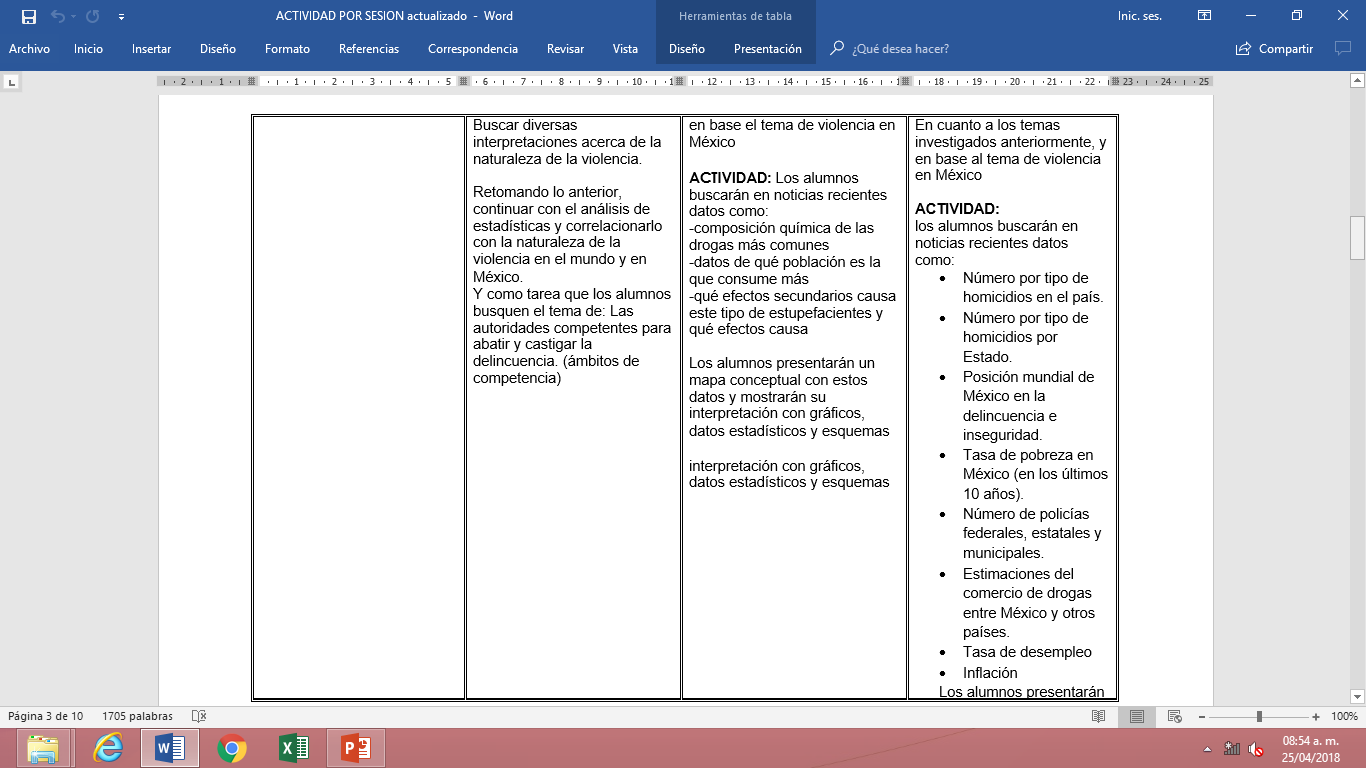 8. E.I.P. – Elaboración de Proyecto         cont...
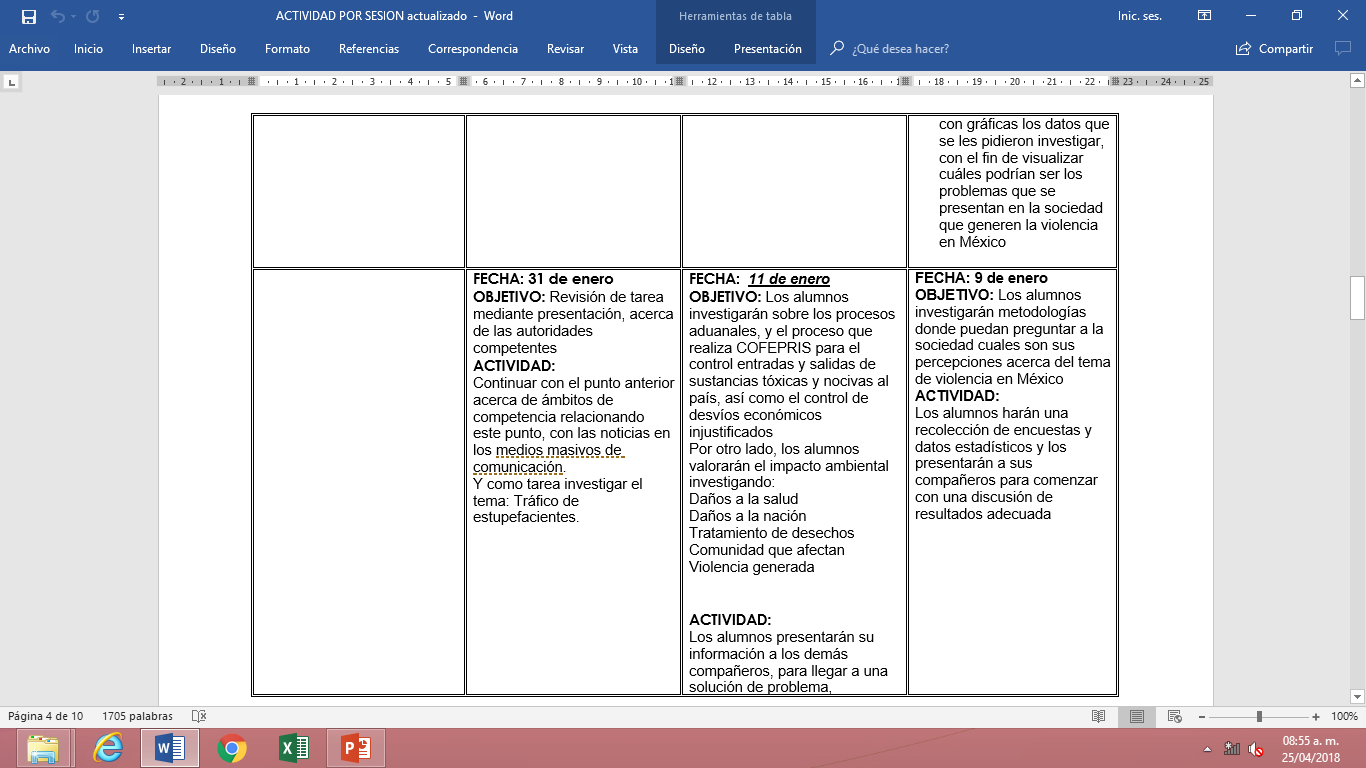 8. E.I.P. – Elaboración de Proyecto         cont...
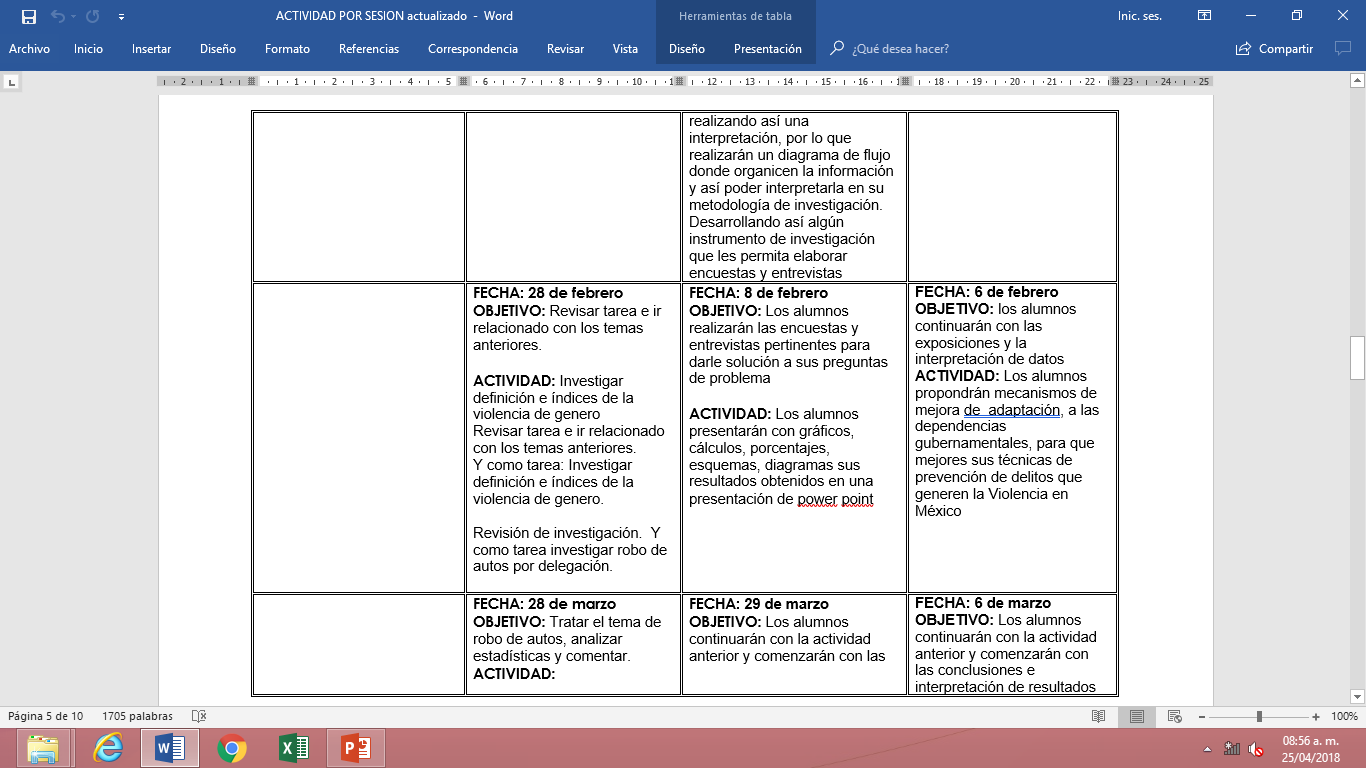 8. E.I.P. – Elaboración de Proyecto         cont...
8. E.I.P. – Elaboración de Proyecto         cont...
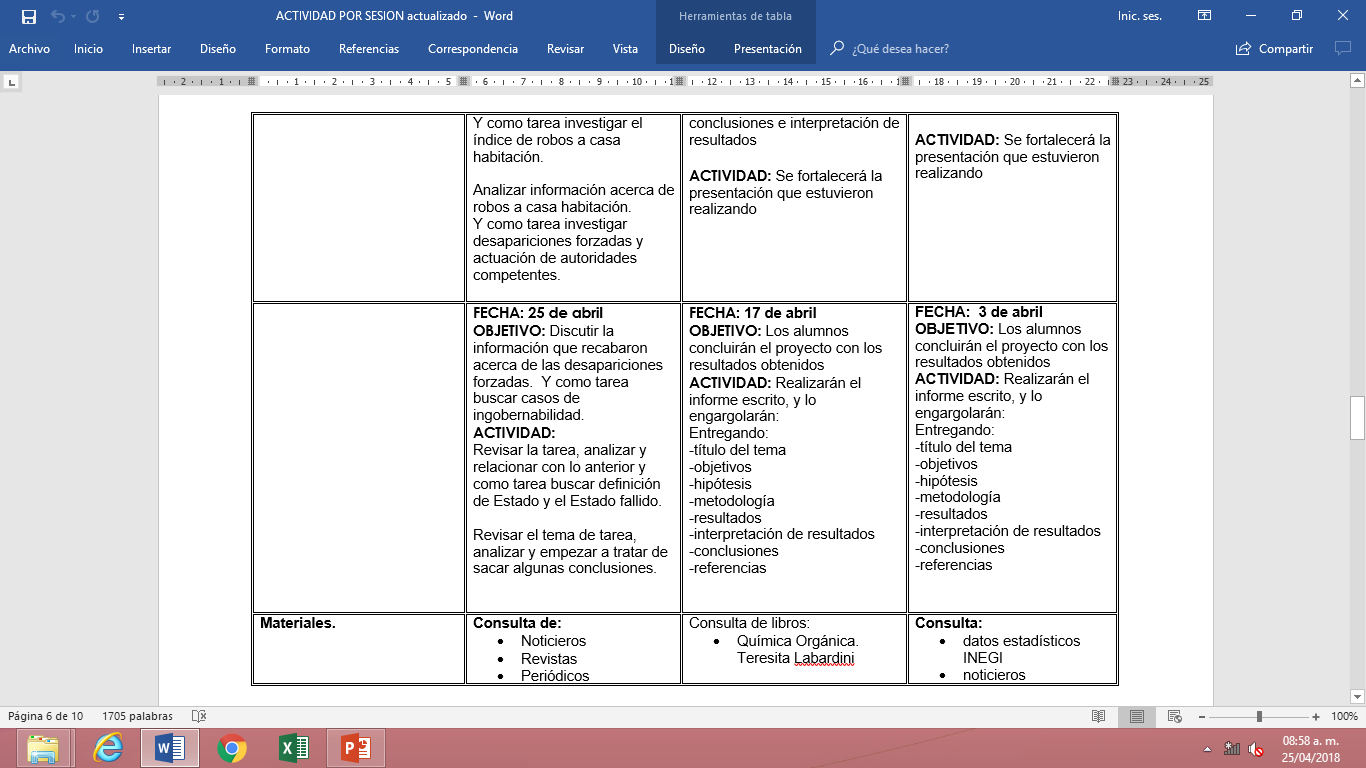 8. E.I.P. – Elaboración de Proyecto         cont...
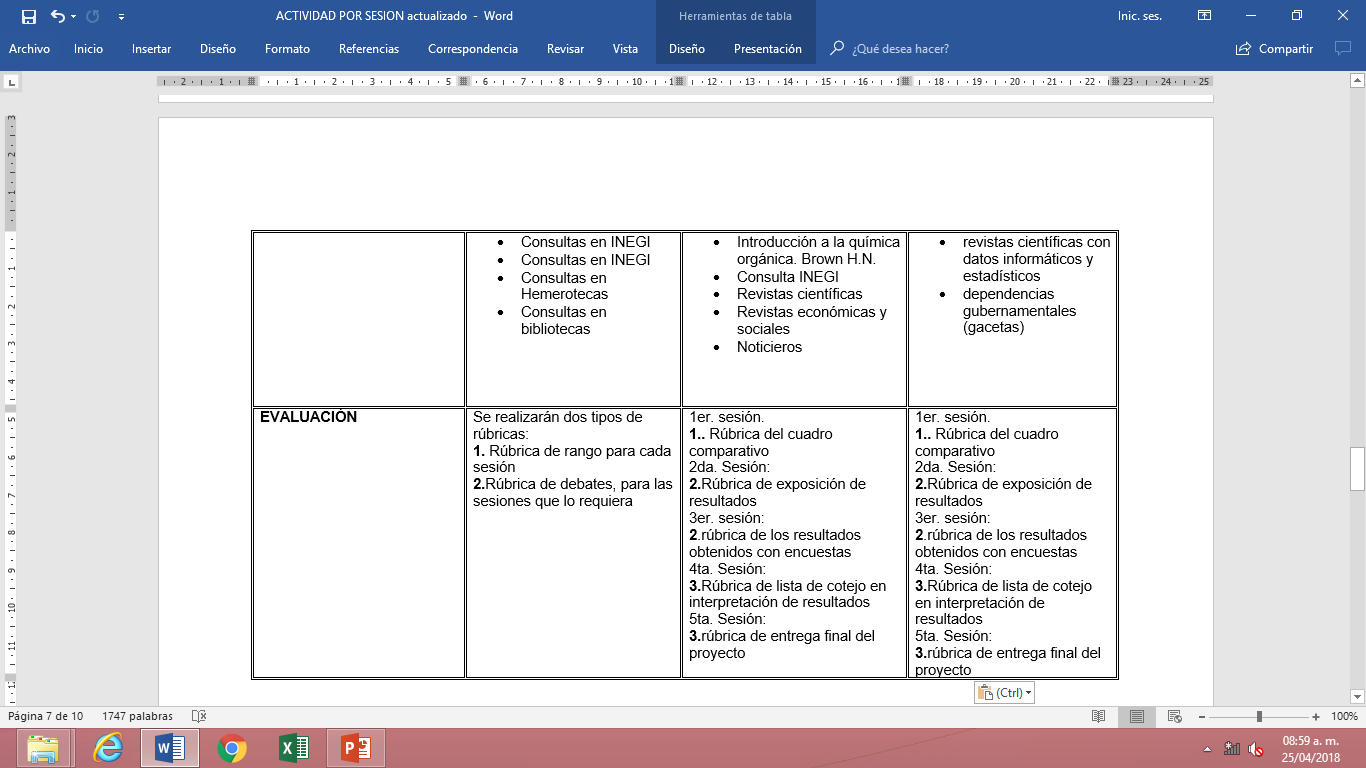 8. E.I.P. – Elaboración de Proyecto         cont...
8. E.I.P. – Elaboración de Proyecto         cont...
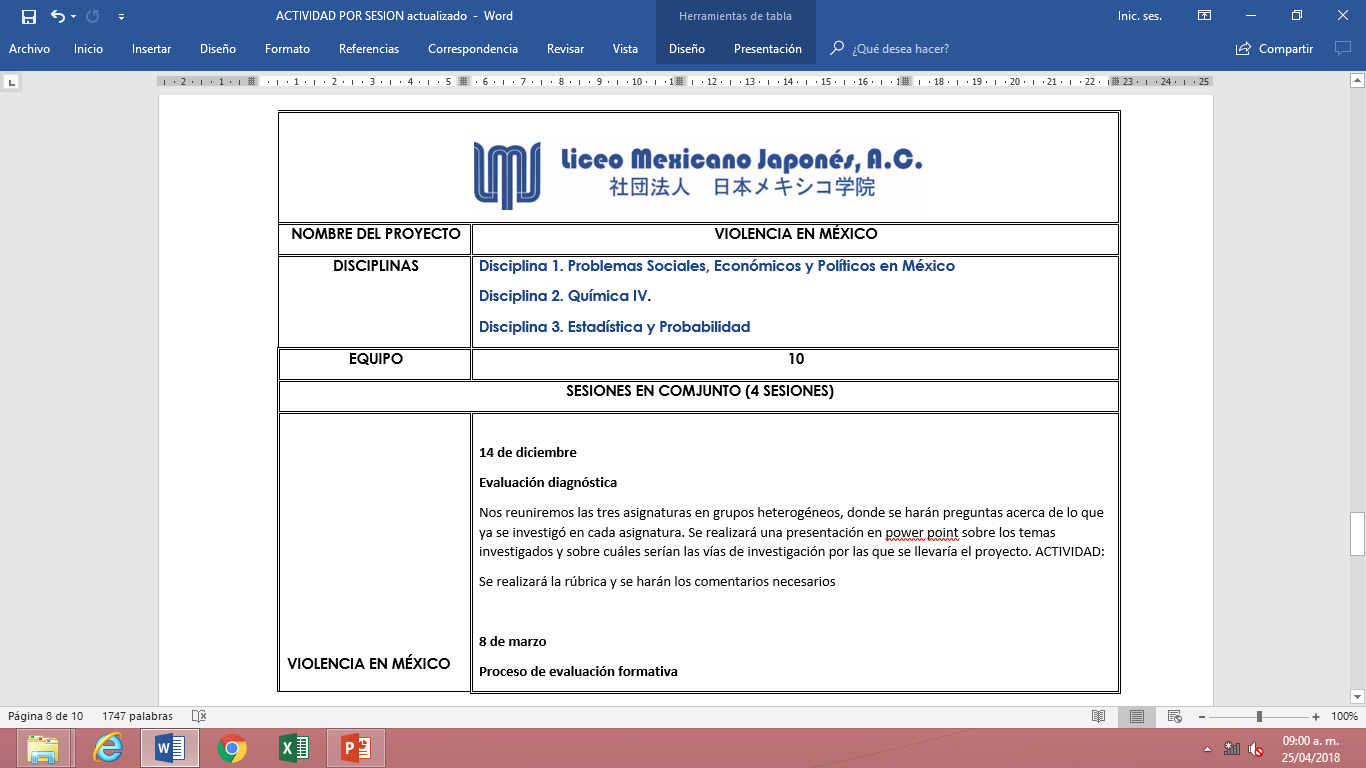 8. E.I.P. – Elaboración de Proyecto         cont...
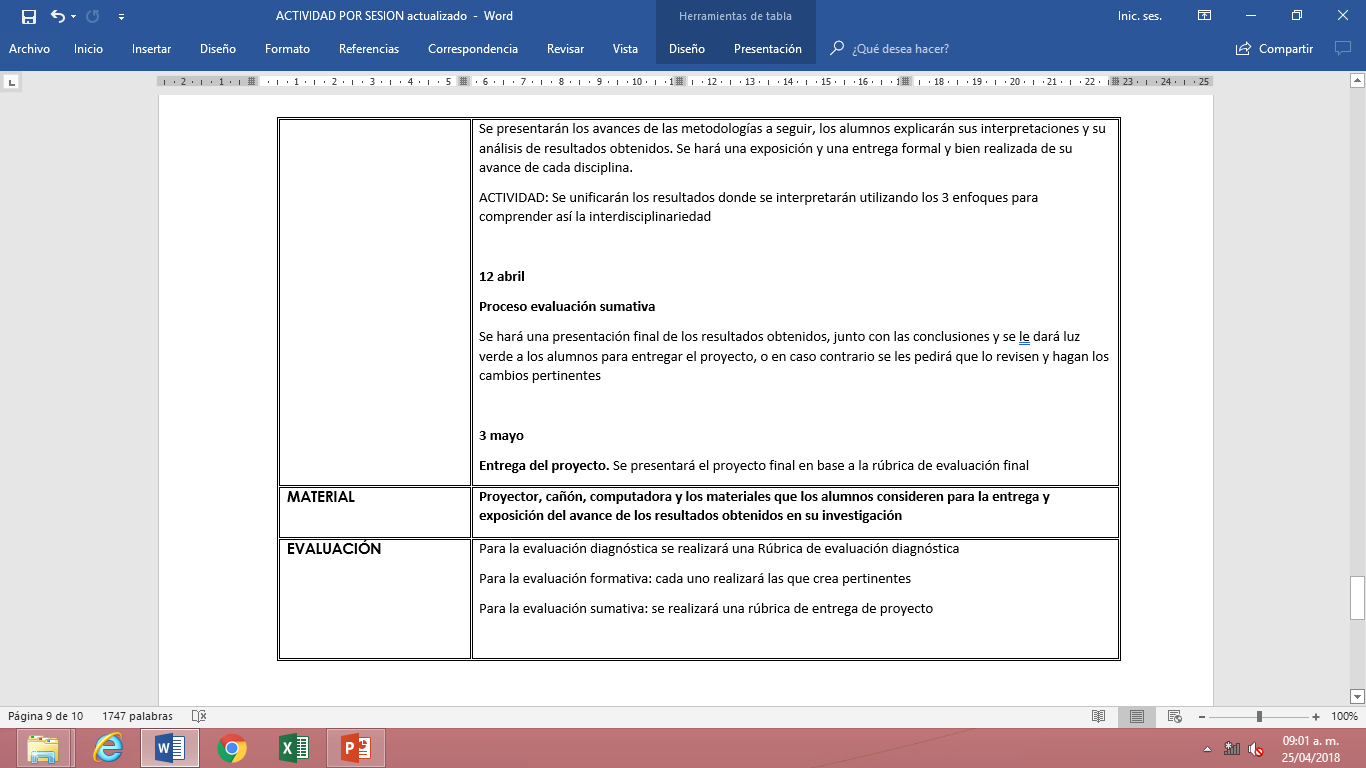 8. E.I.P. – Elaboración de Proyecto         cont...
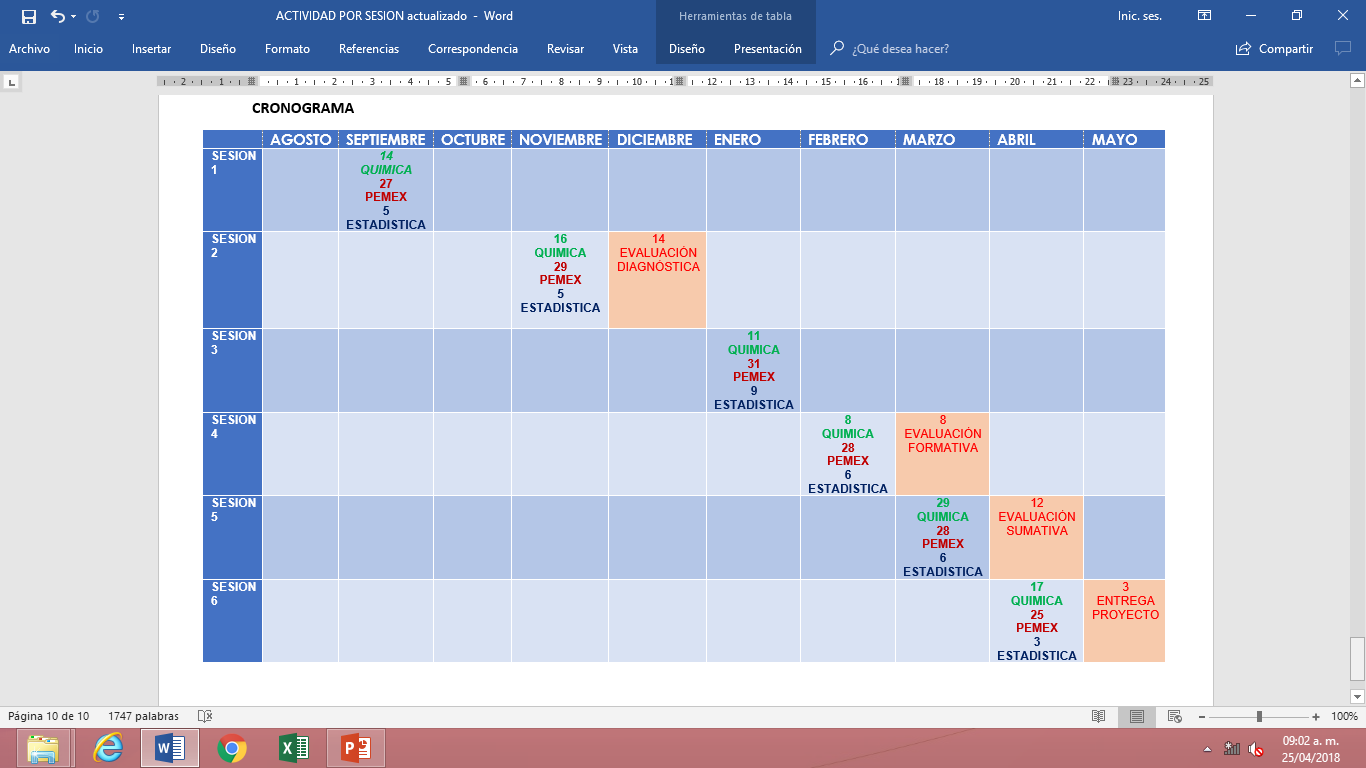 9. Fotos
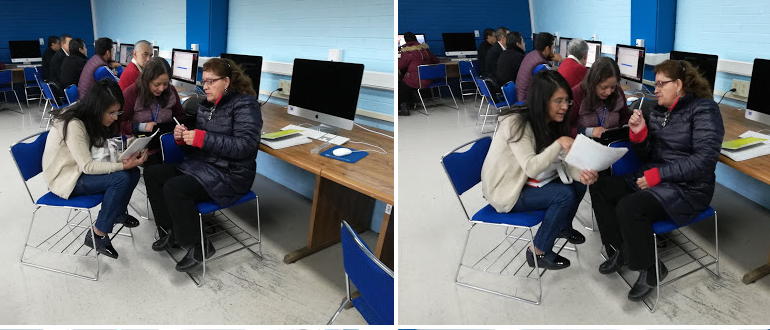 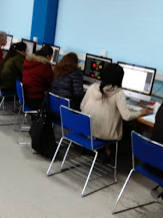 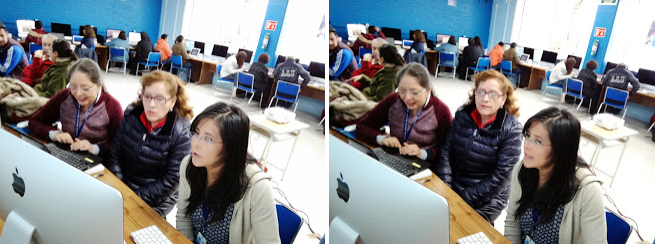 9. Reflexión (zona 1 ENP)
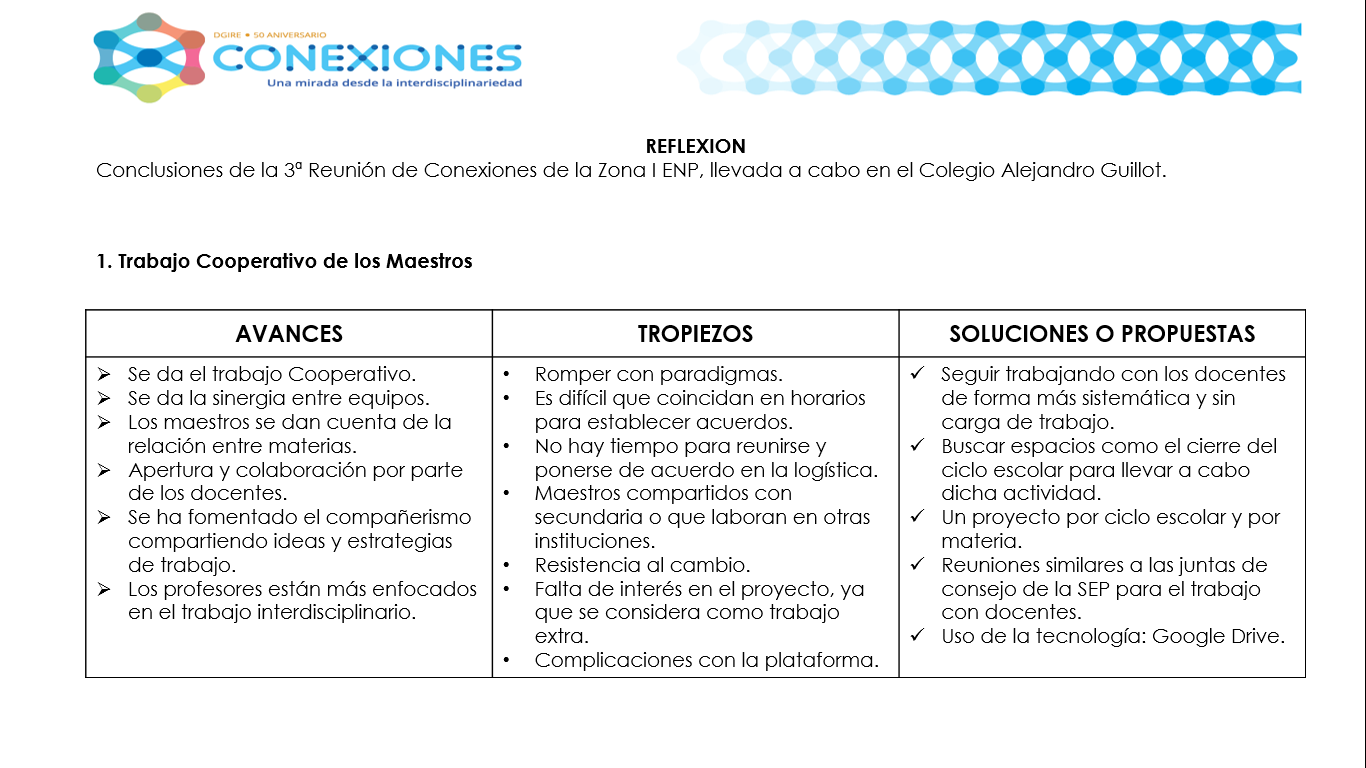 9. Producto
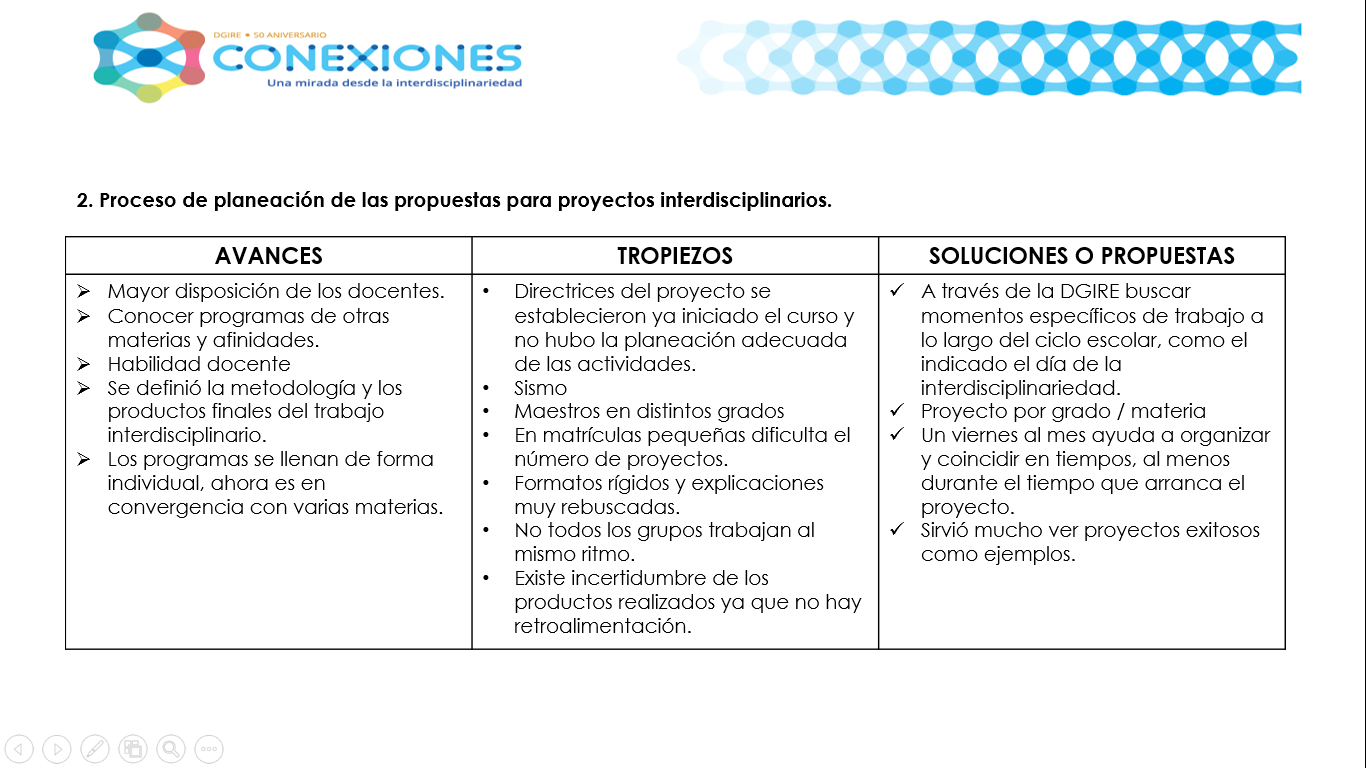 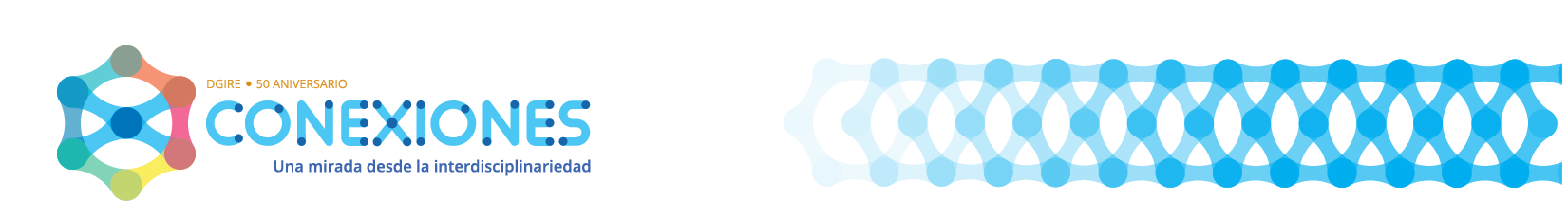 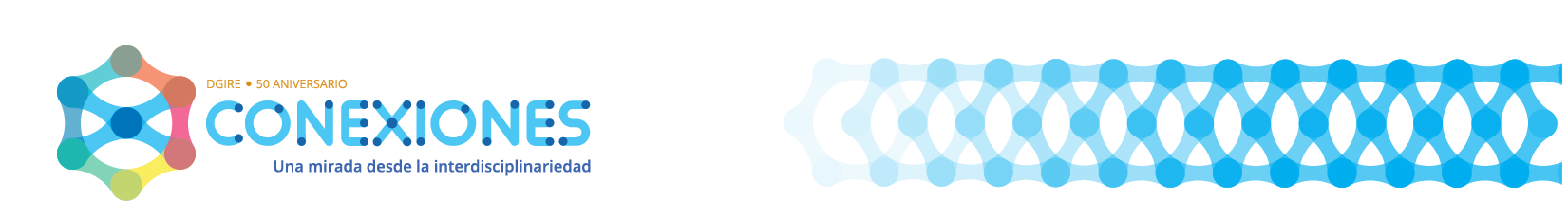 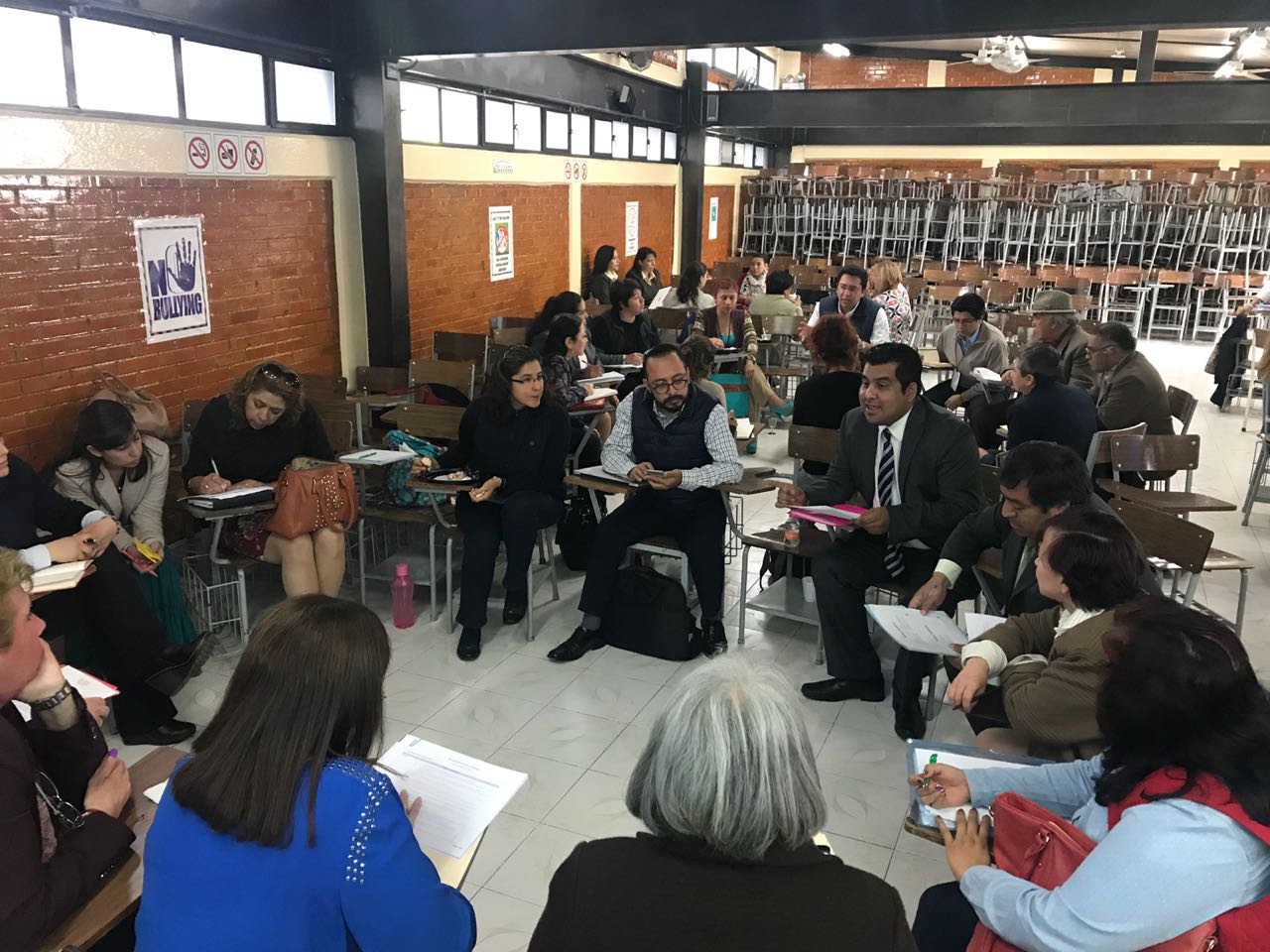 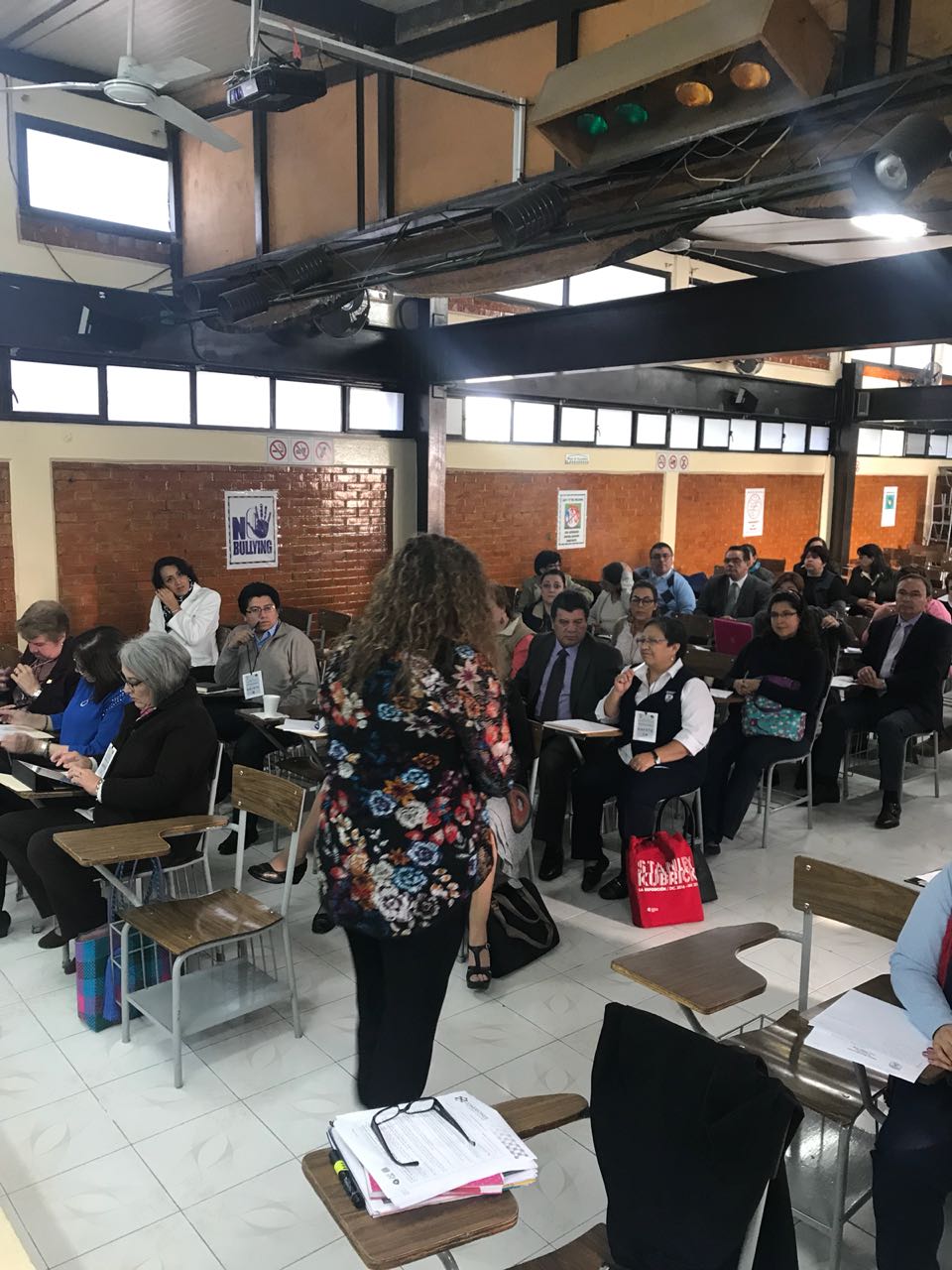 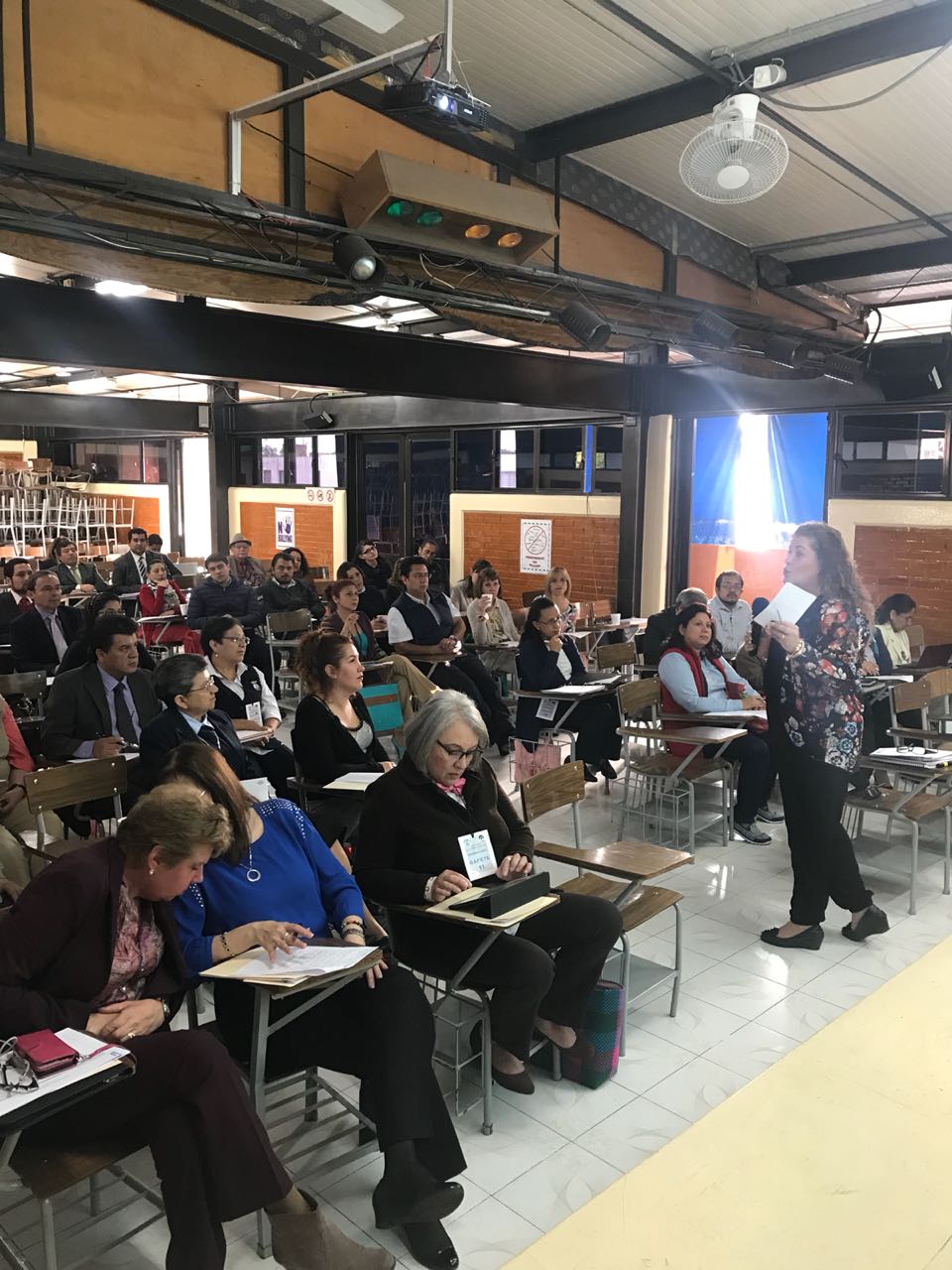 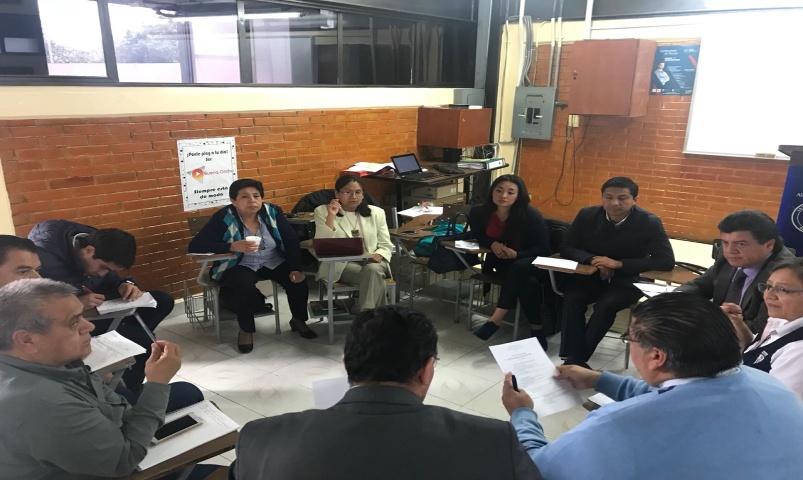 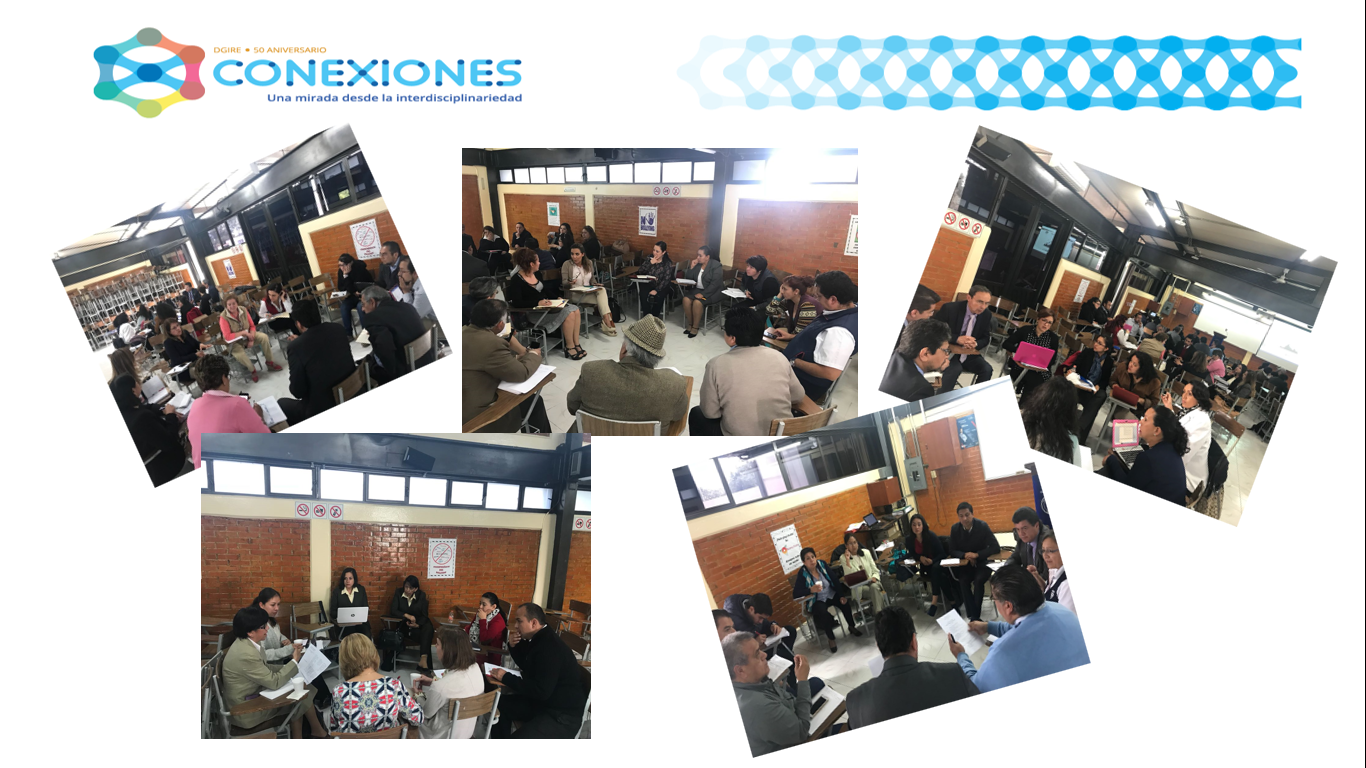 10. Organizadores gráficos
10. Tipos de evaluación
Fuente: Díaz, F.  Y Barriga, A.  (2002) Estrategias Docentes para un Aprendizaje Significativo: una interpretación constructivista
¿Con qué Técnicas e instrumentos de evaluación cuenta y cómo son éstos?
¿Qué es?
¿Qué características tiene?
¿Para qué fines se utiliza?
¿En qué momento se utiliza?
¿Quién la puede implementar?
¿Con qué Técnicas e instrumentos de evaluación cuenta y cómo son éstos?
¿Qué es?
¿Qué características tiene?
¿Quién la puede implementar?
¿Para qué fines se utiliza?
¿En qué momento se utiliza?
¿Con qué Técnicas e instrumentos de evaluación cuenta y cómo son éstos?
¿Qué es?
¿Qué características tiene?
¿Para qué fines se utiliza?
¿En qué momento se utiliza?
¿Quién la puede implementar?
11. Formatos, evaluaciones. Pre-requisitos
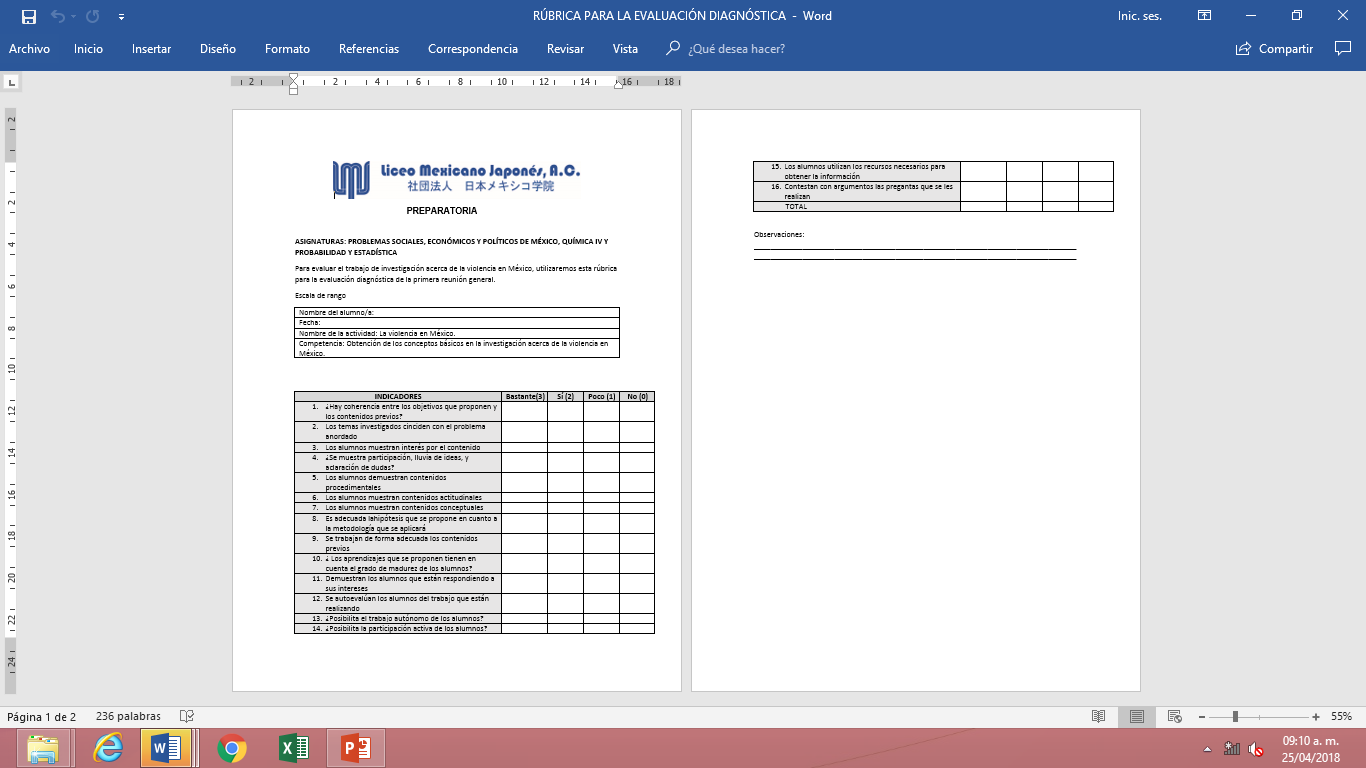 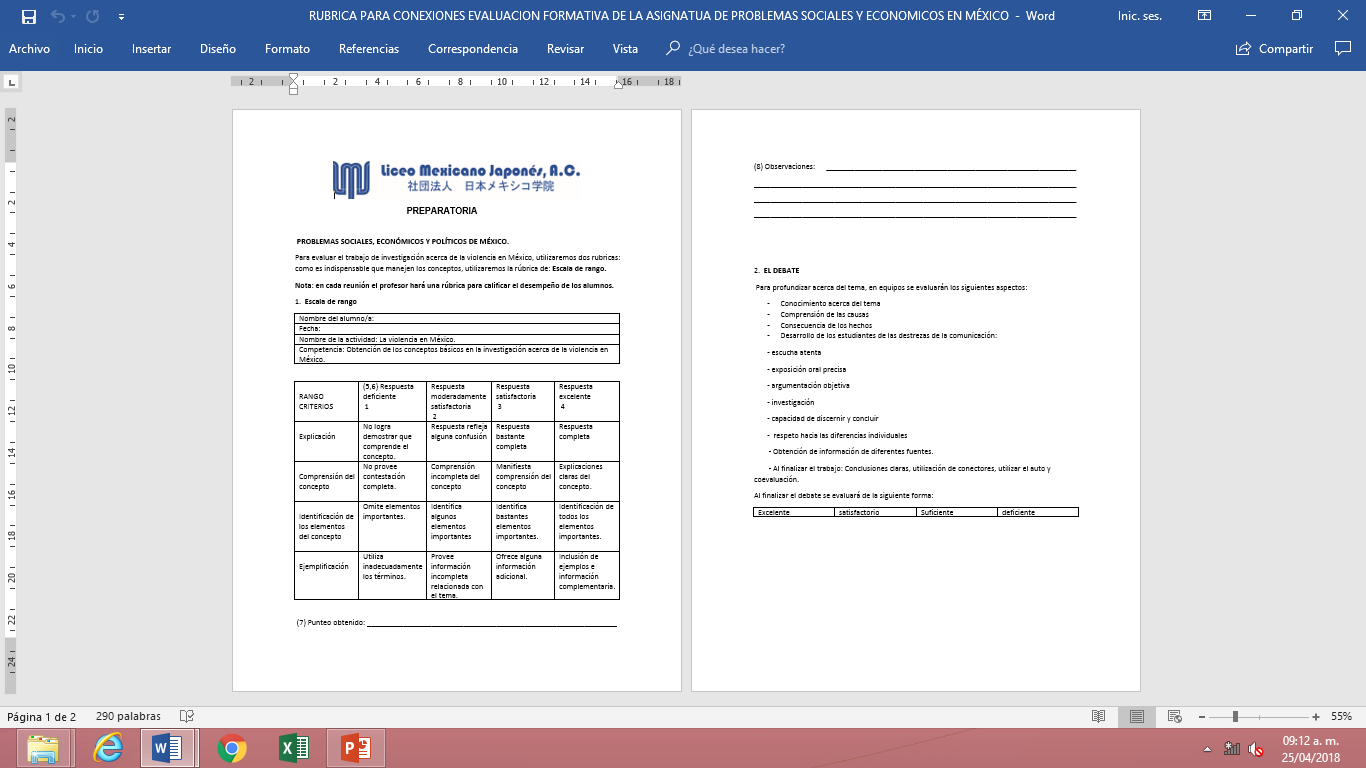 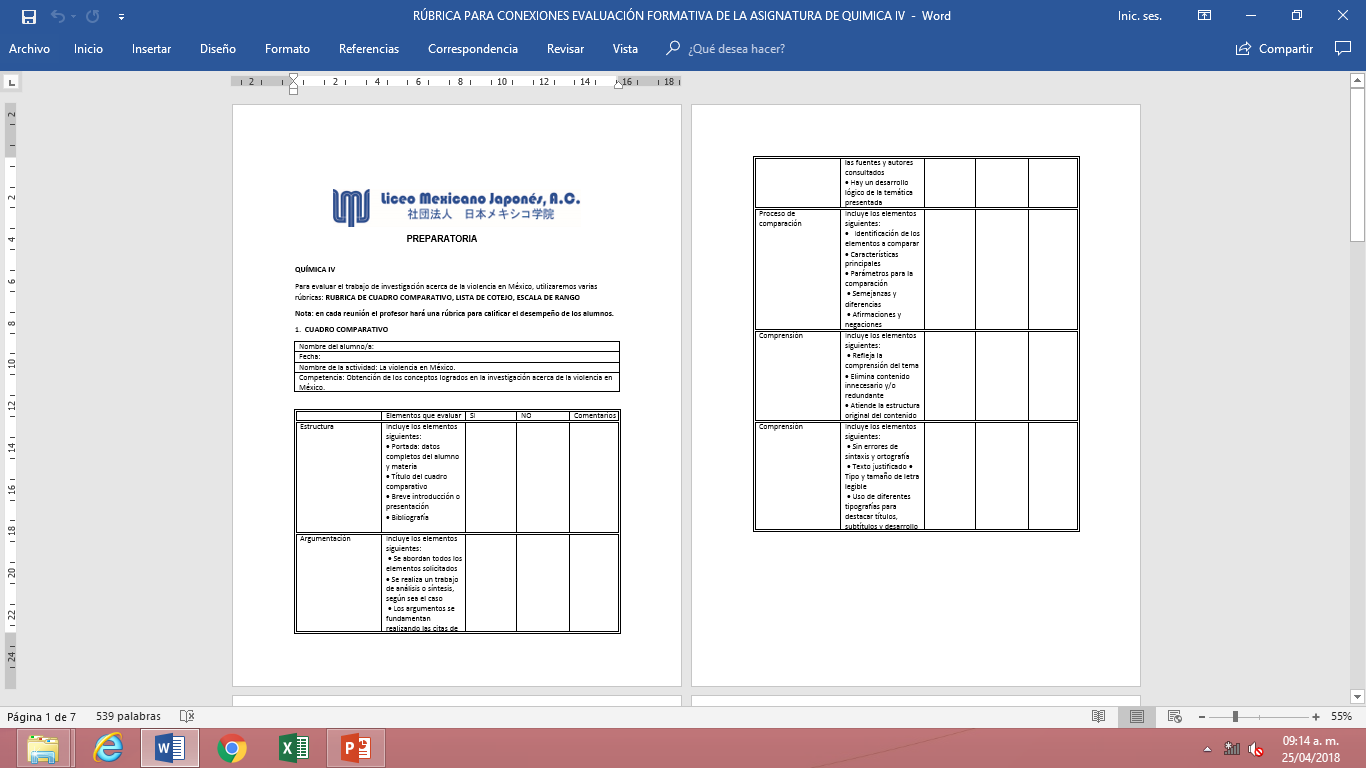 12.Formato, evaluaciones.Grupo heterogéneo
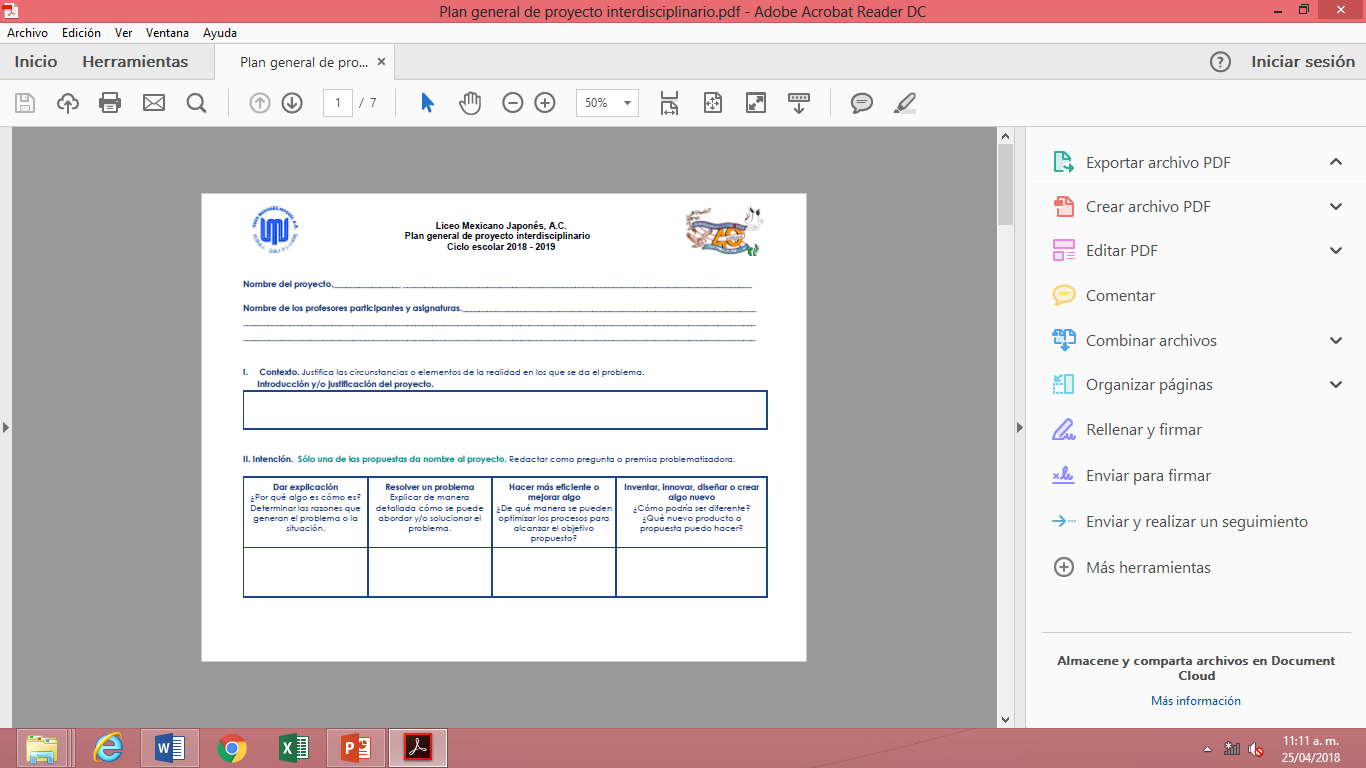 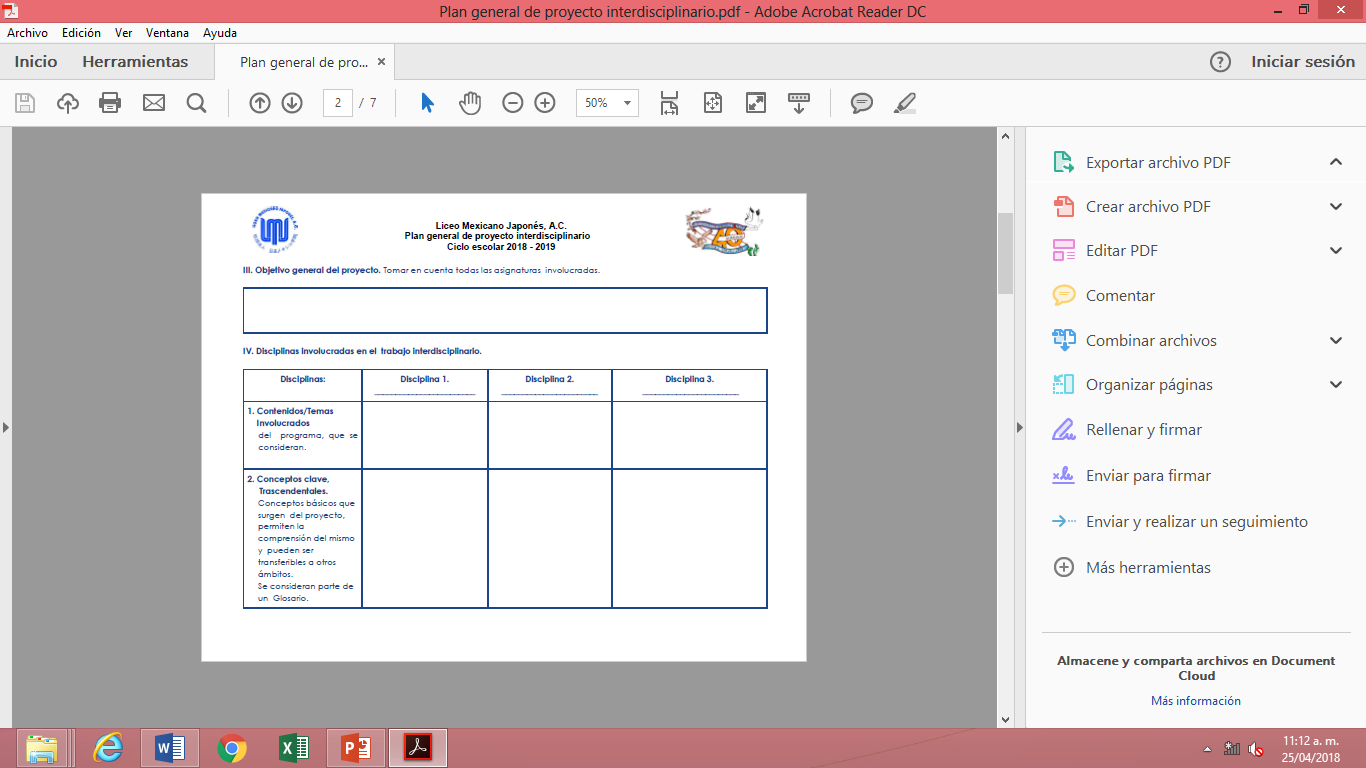 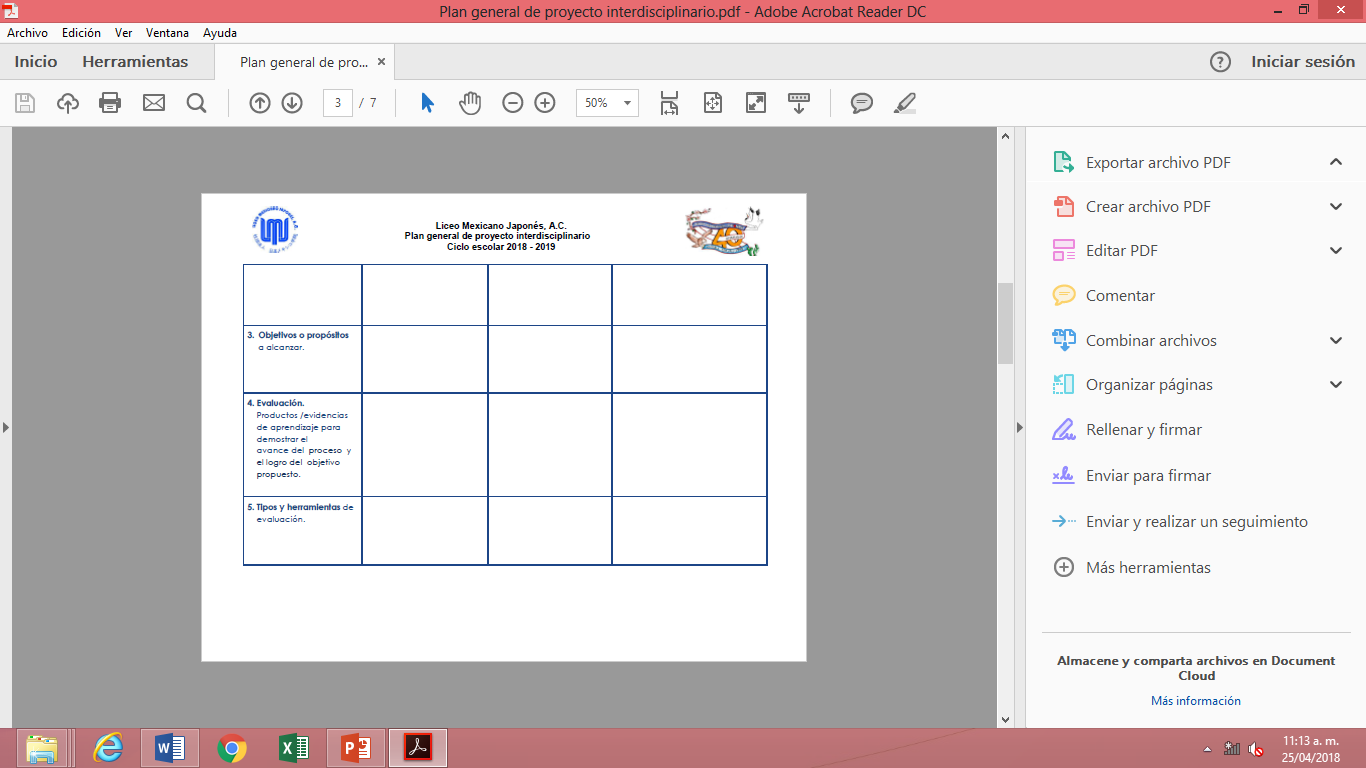 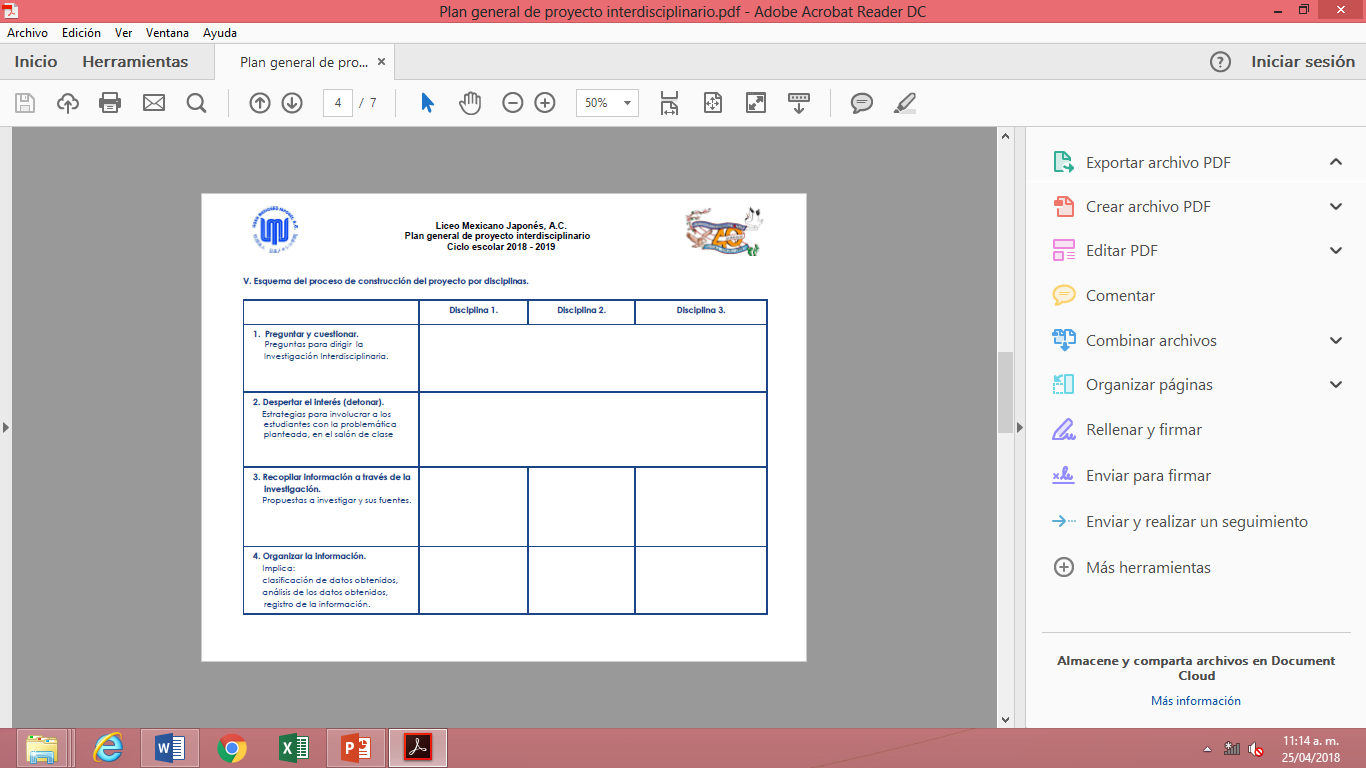 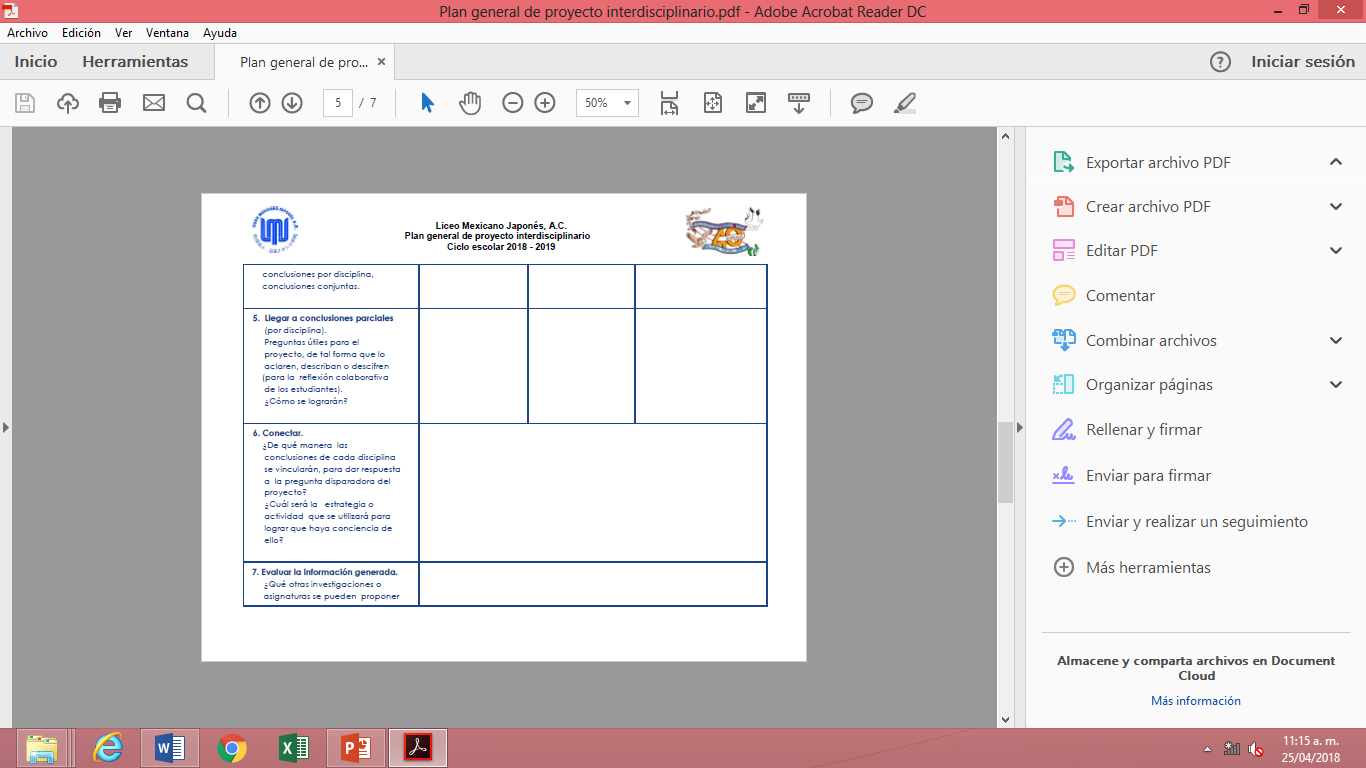 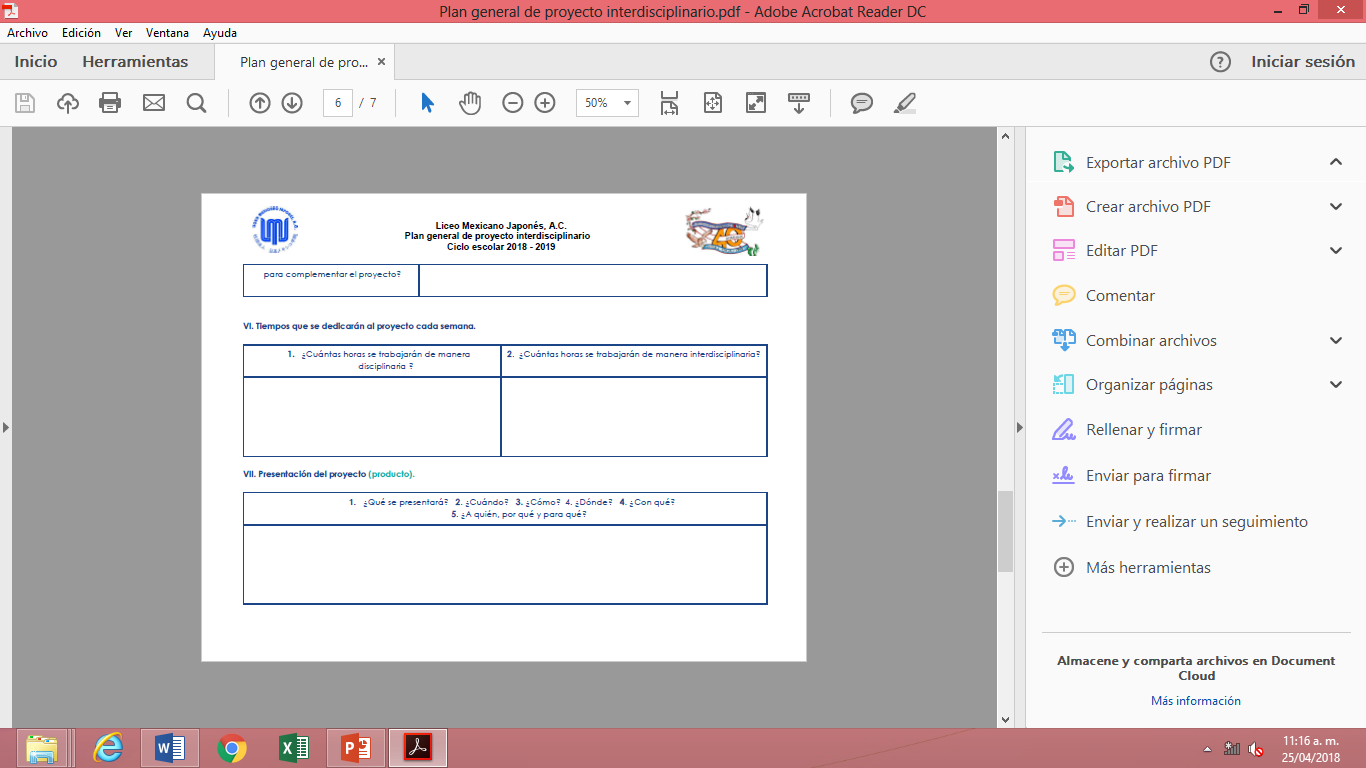 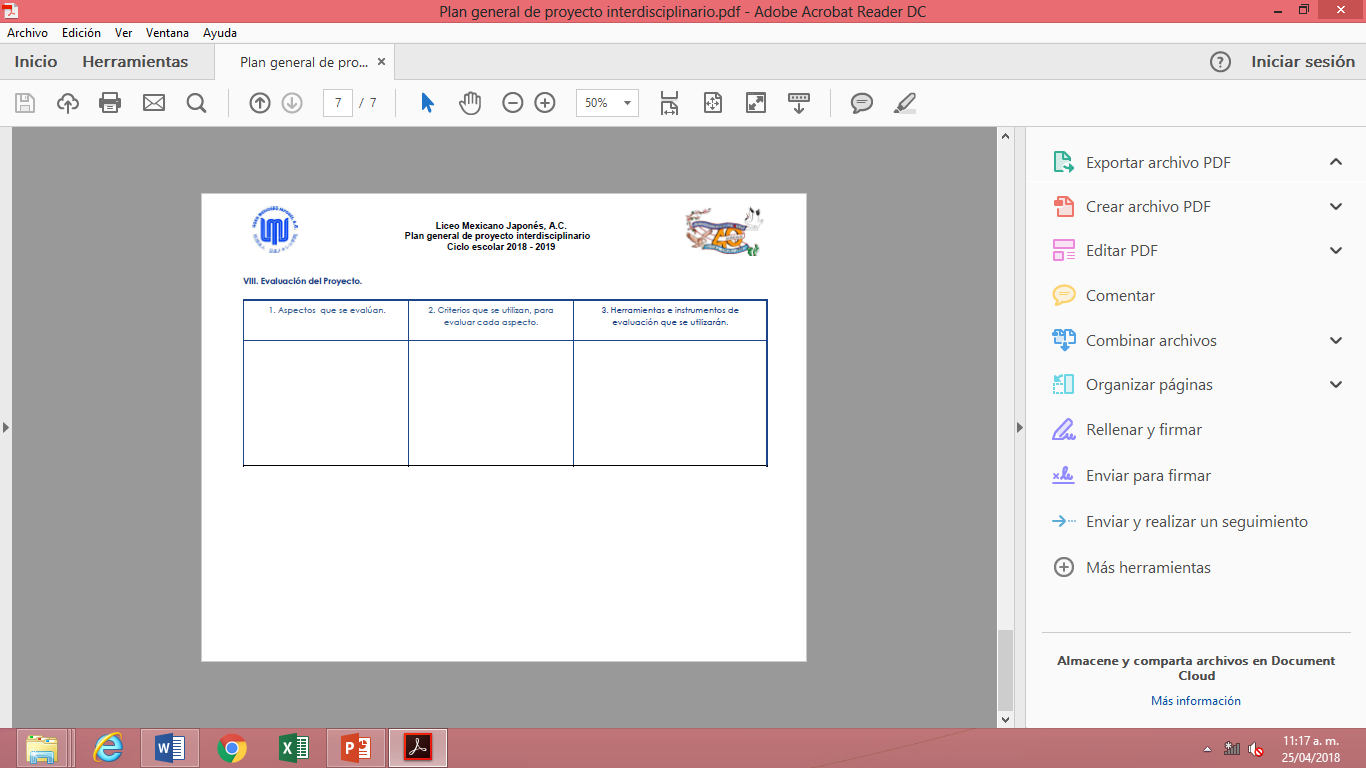 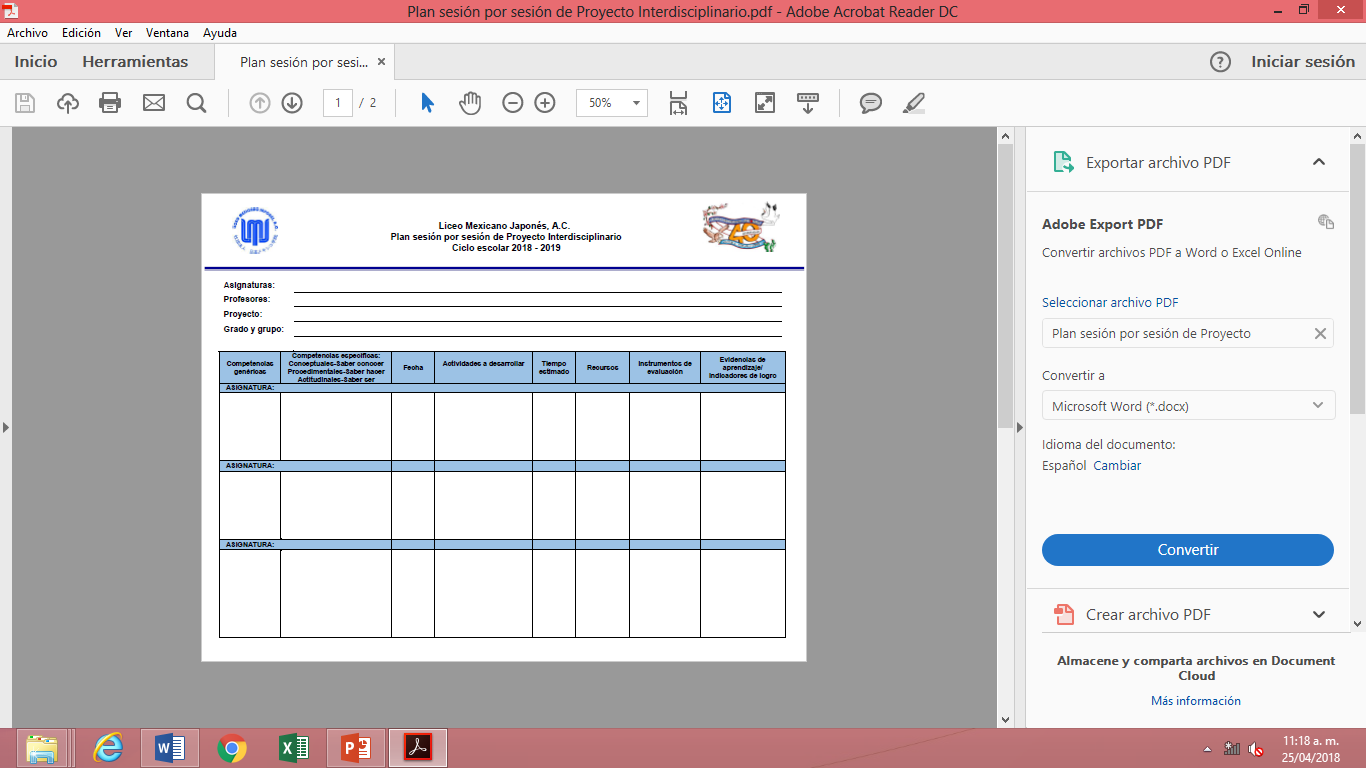 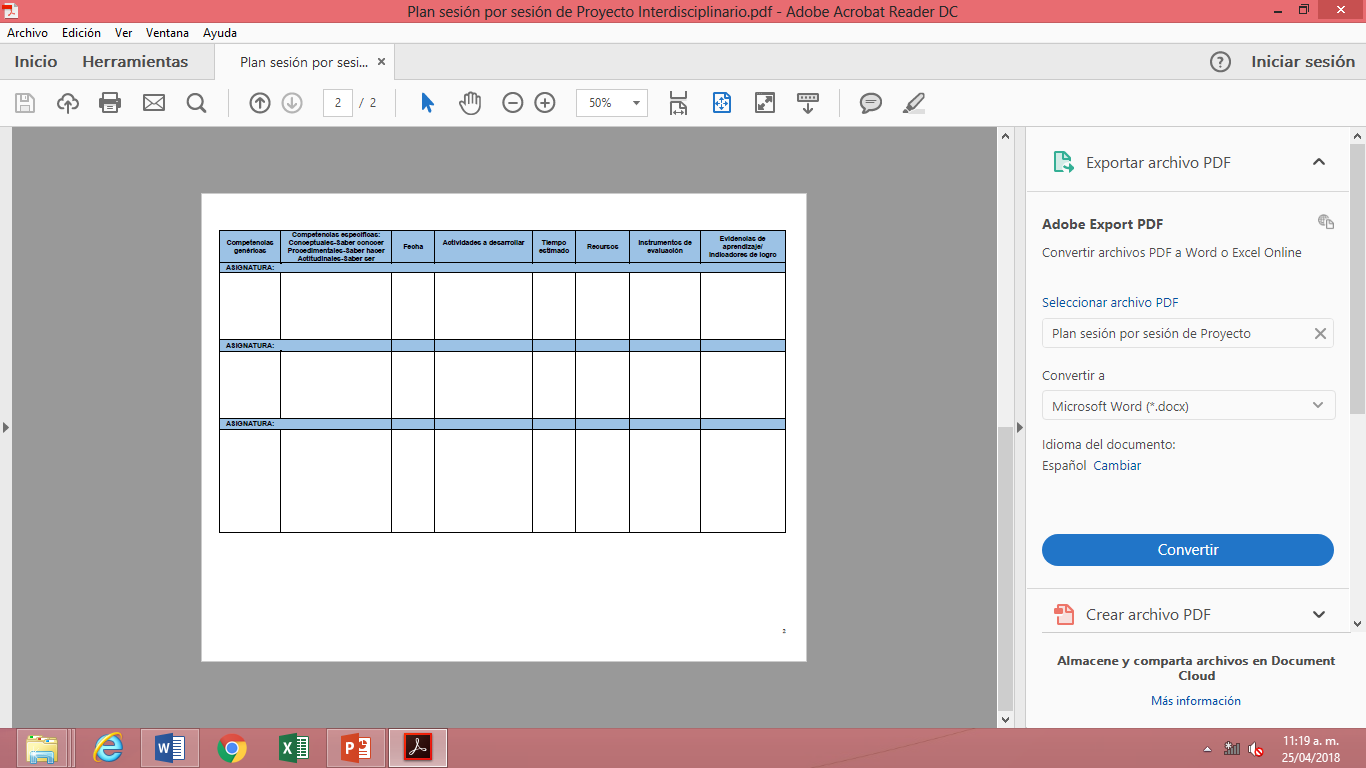 13. Lista de pasos para infografía
Elegir un tema
Investigar y recolectar toda la información (estadísticas, texto, etc.)
Sintetizar la información
Jerarquizar la información por su importancia
Establecer conexiones
Planificar un buen diseño para que el receptor no se pierda
Seleccionar color de acuerdo a la temática de la infografía
Elegir color de acuerdo a la temática a desarrollar
Diseñar
Anotar todas las fuentes de la información
14. Infografía
16. Reflexiones personales
Para mí el  proyecto interdisciplinario me resulto difícil en el aspecto de buscar el momento de coincidir de todos los profesores ya sea de forma física o por google, y una vez que estábamos juntos  me di cuenta de que lo que yo considero fácil o lógico para el otro docente era tema de discusión y me ha gustado mucho la forma en la que otros docentes ven lo que yo no puedo ver, porque esa es la forma en que yo aprendí a conjuntar datos históricos y estadísticas en el mundo de la química. Para mí como investigadora me ha dado un panorama más crítico sobre el pensar de la actualidad estudiantil. Desde que trabajo con los docentes he pensado en varios proyectos interdisciplinarios que me ayuden a crecer como persona y a su vez que mis alumnos crezcan como personas humanas y no sólo centren sus pensamientos a querer obtener bienes económicos sino que se preocupen por el bienestar de la sociedad.
     Profesora de Química Beatriz Cecilia Martínez Ruvalcaba
No es fácil la interdisciplinariedad  pues tuvimos que adaptarnos en tiempo e ideas diferentes, sin embargo lo superamos y hemos logrado entendernos y encontrar tiempo y saber ser cada vez más  tolerantes  y receptivos. Así mismo en el transcurso de este trabajo  nos hemos dado cuenta de que lo que al principio parecían  limitaciones, estas se han vuelto un enriquecimiento de ideas y cambio de paradigmas lo que ha generado que muchas veces ya sea por conexiones o en cualquier otro momento podemos compartir  y discutir diferentes temas. Por lo cual  consideramos que el proyecto conexiones ha sido muy positivo  pues nos ha motivado a complementar  nuestras diferentes perspectivas.
    Profesora Leticia Domínguez Bonilla
En términos generales:
Uno de los principales problemas es encontrar tiempo para el encuentro de los profesores para poder diseñar el proyecto, por los  diferentes horarios en los cuales por lo regular no  coincidimos  ya que trabajamos por horas  además de  las  diferentes actividades que tienen los profesores por necesidades personales y para llevar a cabo el proyecto y compaginar las actividades académicas señaladas en los programas  de cada asignatura y el tiempo que se destina a implementar el proyecto y poder dar a los alumnos, asesorías , seguimiento, orientación, etc. 
Sin embrago nos hemos enriquecido con el intercambio de conocimientos  de cada materia y como podemos aprender tanto de cada uno.